RECOARO SOLIDALE SOCIETA' COOPERATIVA SOCIALE
RECOARO SOLIDALE SOCIETA'
COOPERATIVA SOCIALE
Bilancio di esercizio al 31/12/2019
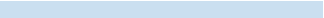 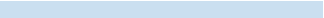 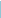 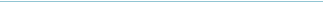 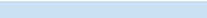 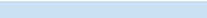 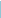 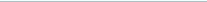 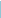 Dati Anagrafici
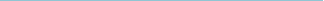 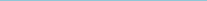 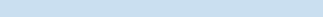 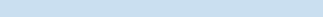 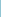 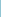 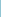 Recoaro Terme
Sede in
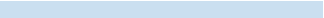 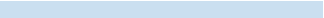 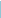 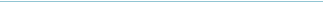 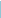 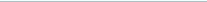 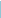 02345230243
Codice Fiscale
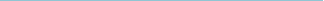 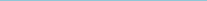 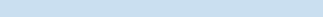 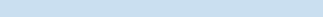 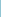 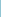 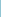 VICENZA 224942
Numero Rea
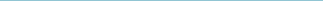 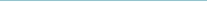 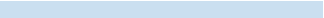 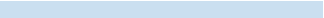 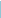 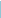 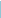 02345230243
P.I.
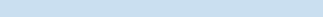 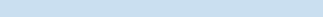 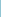 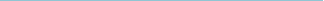 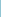 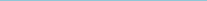 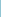 3.584,50 i.v.
Capitale Sociale Euro
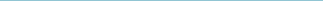 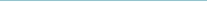 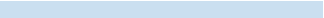 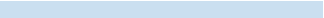 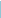 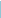 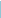 Società cooperativa
Forma Giuridica
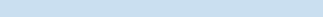 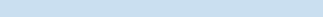 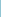 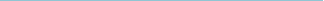 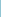 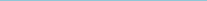 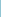 889900
Settore di attività prevalente (ATECO)
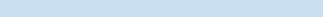 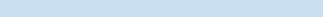 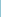 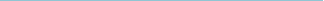 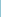 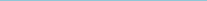 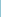 No
Società in liquidazione
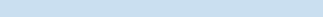 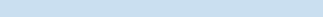 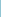 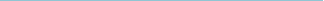 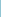 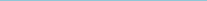 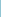 No
Società con Socio Unico
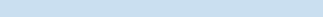 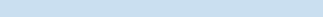 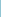 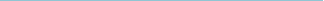 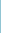 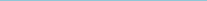 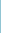 Società sottoposta ad altrui attività di direzione e
No
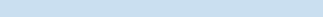 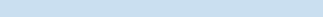 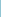 coordinamento
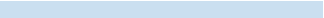 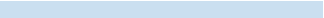 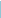 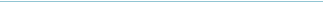 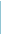 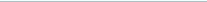 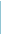 Denominazione della società o ente che esercita
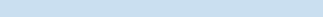 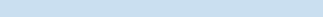 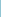 l'attività di direzione e coordinamento
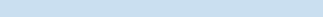 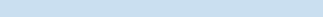 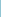 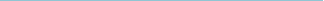 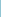 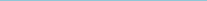 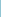 No
Appartenenza a un gruppo
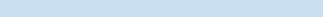 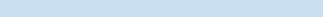 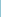 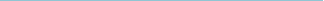 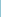 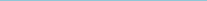 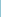 Denominazione della società capogruppo
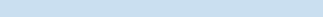 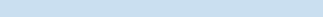 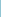 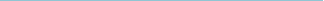 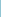 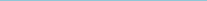 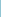 Paese della capogruppo
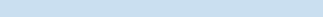 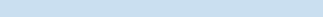 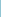 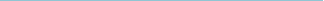 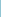 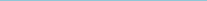 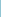 A142205
Numero di iscrizione all'albo delle cooperative
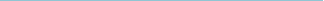 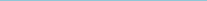 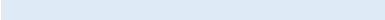 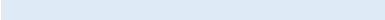 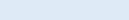 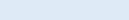 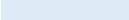 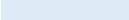 STATO PATRIMONIALE ATTIVO
31-12-2019
31-12-2018
A) CREDITI VERSO SOCI PER VERSAMENTI ANCORA DOVUTI
0
0
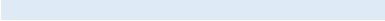 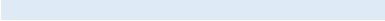 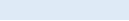 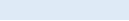 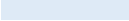 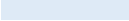 B) IMMOBILIZZAZIONI
I - Immobilizzazioni immateriali
4.127
14.055
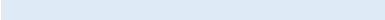 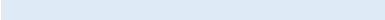 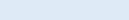 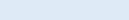 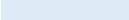 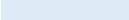 II - Immobilizzazioni materiali
345.080
348.783
III - Immobilizzazioni finanziarie
49.525
42.503
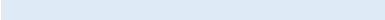 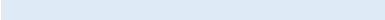 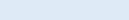 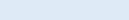 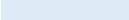 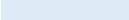 Totale immobilizzazioni (B)
398.732
405.341
C) ATTIVO CIRCOLANTE
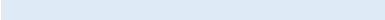 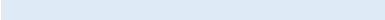 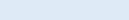 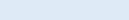 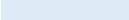 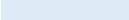 I - Rimanenze
5.563
12.266
II - Crediti
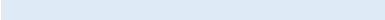 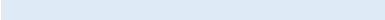 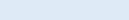 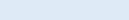 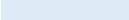 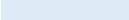 Esigibili entro l'esercizio successivo
102.593
154.066
Totale crediti (II)
102.593
154.066
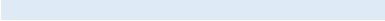 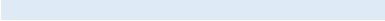 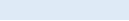 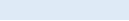 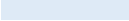 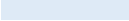 III- Attività finanziarie che non costituiscono immobilizzazioni
0
0
IV - Disponibilità liquide
58.163
24.262
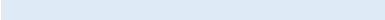 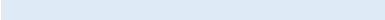 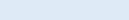 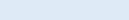 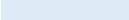 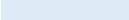 Totale attivo circolante (C)
166.319
190.594
D) RATEI E RISCONTI
4.242
3.088
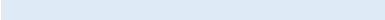 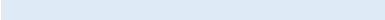 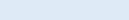 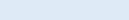 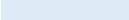 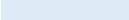 TOTALE ATTIVO
569.293
599.023
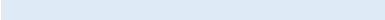 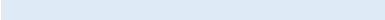 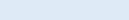 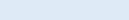 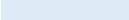 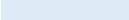 STATO PATRIMONIALE PASSIVO
31-12-2019
31-12-2018
Bilancio di esercizio al 31/12/2019
Pag.1 di 26
RECOARO SOLIDALE SOCIETA' COOPERATIVA SOCIALE
A) PATRIMONIO NETTO
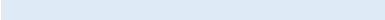 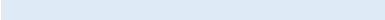 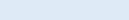 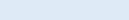 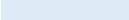 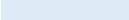 I - Capitale
3.585
3.636
II - Riserva da soprapprezzo delle azioni
0
0
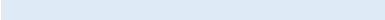 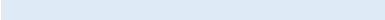 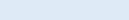 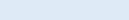 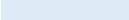 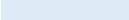 III - Riserve di rivalutazione
0
0
IV - Riserva legale
33.599
33.599
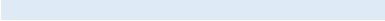 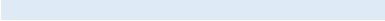 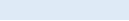 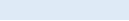 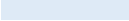 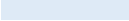 V - Riserve statutarie
0
0
VI - Altre riserve
176.613
189.099
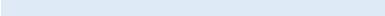 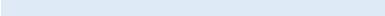 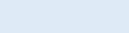 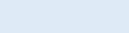 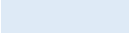 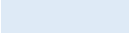 VII - Riserva per operazioni di copertura dei flussi finanziari
0
0
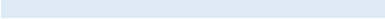 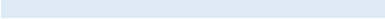 attesi
VIII - Utili (perdite) portati a nuovo
0
0
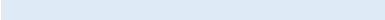 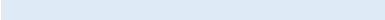 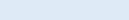 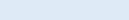 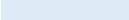 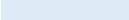 IX - Utile (perdita) dell'esercizio
(34.905)
(12.487)
X - Riserva negativa per azioni proprie in portafoglio
0
0
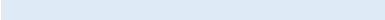 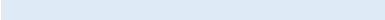 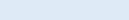 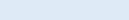 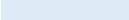 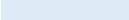 Totale patrimonio netto (A)
178.892
213.847
B) FONDI PER RISCHI E ONERI
0
0
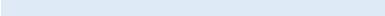 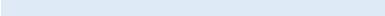 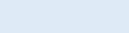 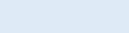 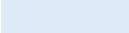 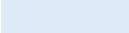 C) TRATTAMENTO DI FINE RAPPORTO DI LAVORO
145.181
126.823
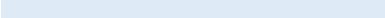 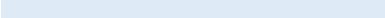 SUBORDINATO
D) DEBITI
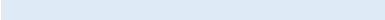 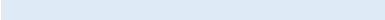 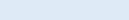 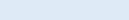 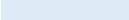 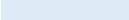 Esigibili entro l'esercizio successivo
91.744
98.437
Totale debiti (D)
91.744
98.437
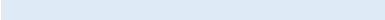 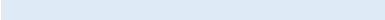 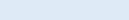 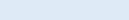 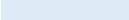 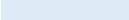 E) RATEI E RISCONTI
153.476
159.916
TOTALE PASSIVO
569.293
599.023
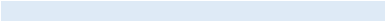 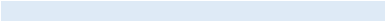 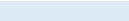 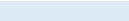 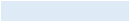 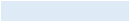 CONTO ECONOMICO
31-12-2019
31-12-2018
A) VALORE DELLA PRODUZIONE
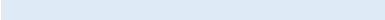 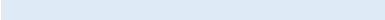 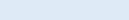 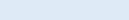 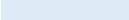 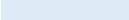 1) Ricavi delle vendite e delle prestazioni
606.824
643.172
2), 3) Variazione delle rimanenze di prodotti in corso di
lavorazione, semilavorati e finiti e dei lavori in corso su
ordinazione
(2.141)
(1.097)
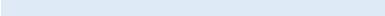 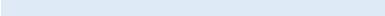 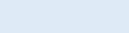 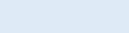 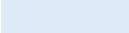 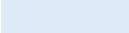 2) Variazione delle rimanenze di prodotti in corso di
(1.813)
(1.090)
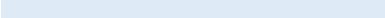 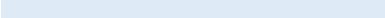 lavorazione, semilavorati e finiti
3) Variazioni di lavori in corso su ordinazione
(328)
(7)
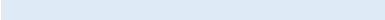 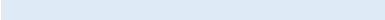 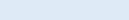 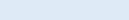 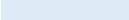 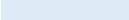 4) Incrementi di immobilizzazioni per lavori interni
0
1.386
5) Altri ricavi e proventi
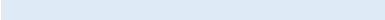 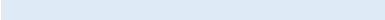 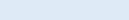 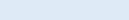 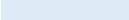 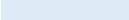 Contributi in conto esercizio
6.668
7.591
Altri
13.122
18.864
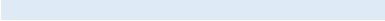 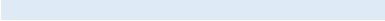 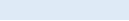 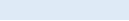 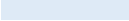 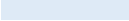 Totale altri ricavi e proventi
19.790
26.455
Totale valore della produzione
624.473
669.916
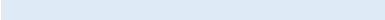 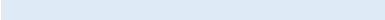 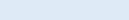 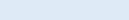 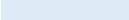 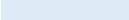 B) COSTI DELLA PRODUZIONE
6) Per materie prime, sussidiarie, di consumo e merci
18.450
25.908
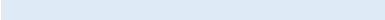 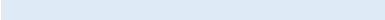 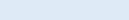 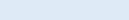 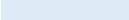 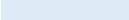 7) Per servizi
119.773
110.787
8) per godimento di beni di terzi
8.193
6.676
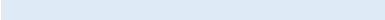 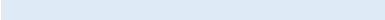 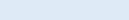 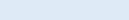 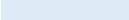 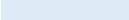 9) per il personale:
a) salari e stipendi
347.174
353.266
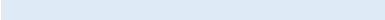 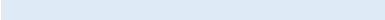 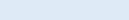 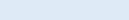 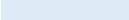 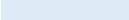 b) oneri sociali
100.323
98.875
c), d), e) trattamento di fine rapporto, trattamento di
quiescenza, altri costi del personale
33.743
37.561
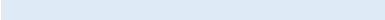 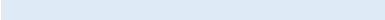 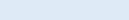 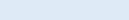 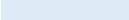 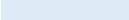 c) Trattamento di fine rapporto
25.403
26.066
e) Altri costi
8.340
11.495
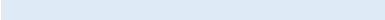 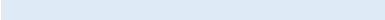 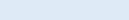 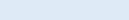 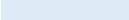 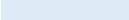 Totale costi per il personale
481.240
489.702
10) ammortamenti e svalutazioni:
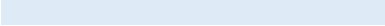 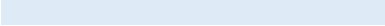 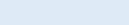 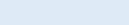 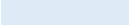 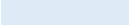 a),b),c) Ammortamenti delle immobilizzazioni immateriali e
14.838
29.658
Bilancio di esercizio al 31/12/2019
Pag.2 di 26
RECOARO SOLIDALE SOCIETA' COOPERATIVA SOCIALE
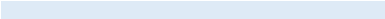 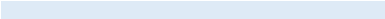 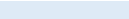 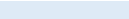 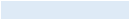 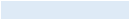 materiali, altre svalutazioni delle immobilizzazioni
a) Ammortamento delle immobilizzazioni immateriali
9.929
10.193
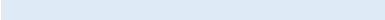 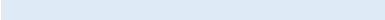 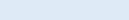 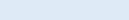 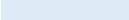 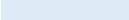 b) Ammortamento delle immobilizzazioni materiali
4.909
19.465
Totale ammortamenti e svalutazioni
14.838
29.658
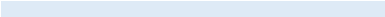 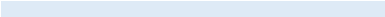 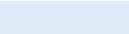 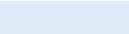 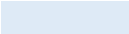 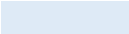 11) Variazioni delle rimanenze di materie prime, sussidiarie, di
4.562
(844)
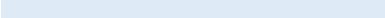 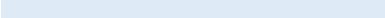 consumo e merci
14) Oneri diversi di gestione
14.911
16.552
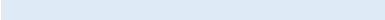 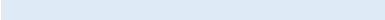 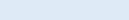 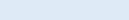 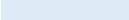 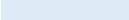 Totale costi della produzione
661.967
678.439
Differenza tra valore e costi della produzione (A-B)
(37.494)
(8.523)
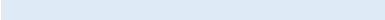 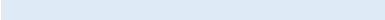 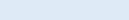 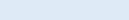 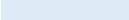 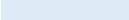 C) PROVENTI E ONERI FINANZIARI:
16) altri proventi finanziari:
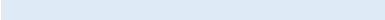 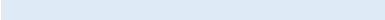 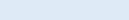 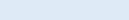 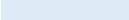 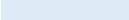 a) da crediti iscritti nelle immobilizzazioni
altri
4.713
0
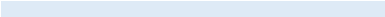 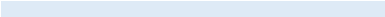 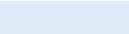 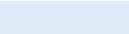 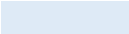 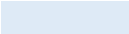 Totale proventi finanziari da crediti iscritti nelle
4.713
0
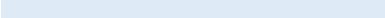 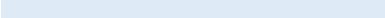 immobilizzazioni
d) proventi diversi dai precedenti
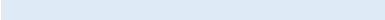 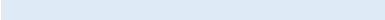 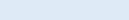 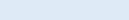 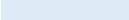 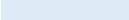 altri
14
1
Totale proventi diversi dai precedenti
14
1
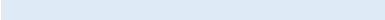 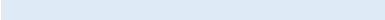 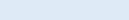 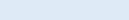 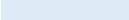 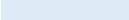 Totale altri proventi finanziari
4.727
1
17) interessi e altri oneri finanziari
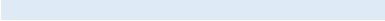 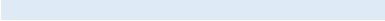 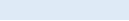 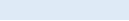 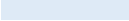 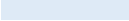 altri
707
407
Totale interessi e altri oneri finanziari
707
407
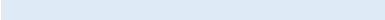 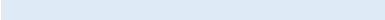 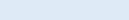 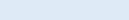 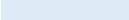 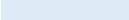 Totale proventi e oneri finanziari (C) (15+16-17+-17-bis)
4.020
(406)
D) RETTIFICHE DI VALORE DI ATTIVITA' E PASSIVITA'
FINANZIARIE.:
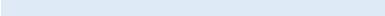 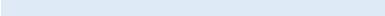 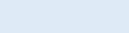 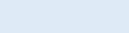 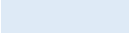 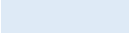 Totale delle rettifiche di valore di attività e passività finanziarie (D)
0
0
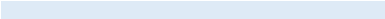 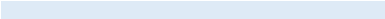 (18-19)
Risultato prima delle imposte (A-B+-C+-D)
(33.474)
(8.929)
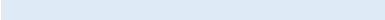 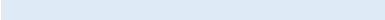 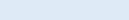 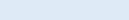 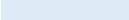 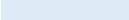 20) Imposte sul reddito dell'esercizio, correnti, differite e anticipate
Imposte correnti
1.431
3.558
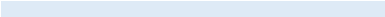 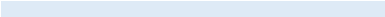 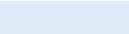 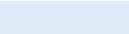 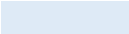 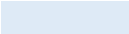 Totale imposte sul reddito dell'esercizio, correnti, differite e
1.431
3.558
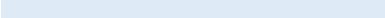 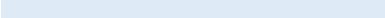 anticipate
21) UTILE (PERDITA) D'ESERCIZIO
(34.905)
(12.487)
Nota Integrativa al bilancio di esercizio al 31/12/2019
redatta in forma abbreviata ai sensi dell'art. 2435 bis c.c.
PREMESSA
Il bilancio chiuso al 31/12/2019 di cui la presente nota integrativa costituisce parte integrante ai sensi dell'art.
2423, primo comma del Codice Civile, corrisponde alle risultanze delle scritture contabili regolarmente tenute
ed è redatto conformemente agli articoli 2423, 2423 ter, 2424, 2424 bis, 2425, 2425 bis del Codice Civile,
secondo principi di redazione conformi a quanto stabilito dall'art. 2423 bis e criteri di valutazione di cui all'art.
2426 c.c..
Il bilancio del presente esercizio è stato redatto in forma abbreviata in conformità alle disposizioni di cui
all'art. 2435-bis del Codice Civile, in quanto ricorrono i presupposti previsti dal comma 1 del predetto articolo.
Conseguentemente, nella presente nota integrativa si forniscono le informazioni previste dal comma 1
dell’art. 2427 limitatamente alle voci specificate al comma 5 dell’art. 2435 bis del Codice Civile.
Bilancio di esercizio al 31/12/2019
Pag.3 di 26
RECOARO SOLIDALE SOCIETA' COOPERATIVA SOCIALE
Inoltre, la presente nota integrativa riporta le informazioni richieste dai numeri 3) e 4) dell'art. 2428 c.c. e,
pertanto, non si è provveduto a redigere la relazione sulla gestione ai sensi dell'art. 2435 - bis, comma 6 del
Codice Civile.
Finalità della Cooperativa
La Cooperativa ha come scopo istituzionale quello di perseguire gli interessi generali della Comunità
concernenti la promozione umana e l’integrazione sociale dei cittadini. Per realizzare tale scopo gestisce
servizi socio-sanitari ed educativi, collabora con le forze economiche e produttive e con altre cooperative,
promuove l’inserimento nel mondo del lavoro delle persone con disabilità e, in collaborazione con enti
pubblici e privati, la sensibilizzazione del territorio all’attenzione, all’accoglienza e al recupero globale di
persone in stato di bisogno, emarginate o svantaggiate.
Attività svolta nell'esercizio
Prima di illustrare i risultati di bilancio riteniamo utile richiamare le principali attività esercitate dalla
Cooperativa nel corso dell’anno che sono le seguenti:
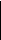 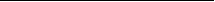 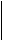 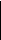 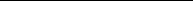 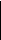 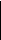 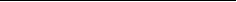 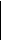 ATTIVITA’
MODALITA’
ENTE CONCEDENTE
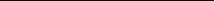 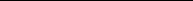 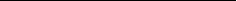 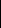 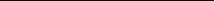 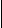 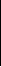 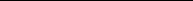 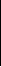 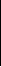 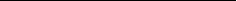 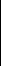 Centro Diurno per Persone con
In accordo contrattuale
Aulss 8 Berica
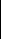 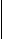 Disabilità
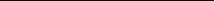 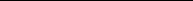 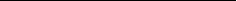 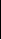 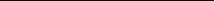 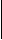 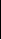 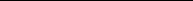 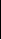 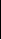 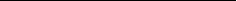 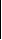 Gruppo Appartamento
Direttamente
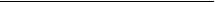 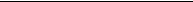 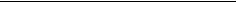 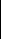 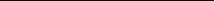 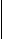 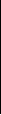 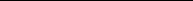 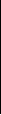 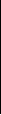 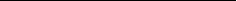 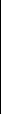 Settore B Sartoria, Calzolaio,
Direttamente
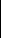 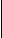 Mercato Agricolo, Api,
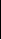 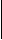 Manutenzione Aree Verdi
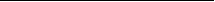 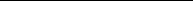 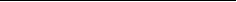 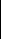 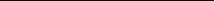 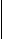 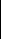 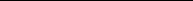 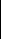 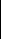 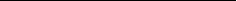 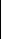 Settore b pulizie
In convenzione
Istituto Artusi Comune di Recoaro T
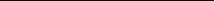 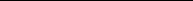 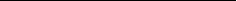 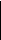 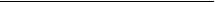 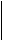 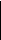 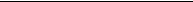 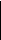 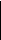 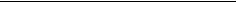 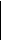 Centri Estivi Ricreativi
In collaborazione
Comune di Recoaro T.
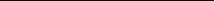 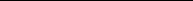 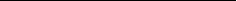 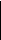 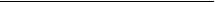 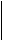 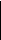 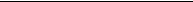 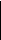 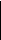 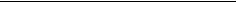 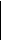 Bando Dopo di Noi L112
In accordo contrattuale
Aulss 8 Berica
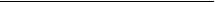 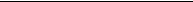 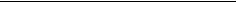 Centro Diurno per persone con disabilità
Il 2019 ha visto l’avvicendarsi di movimenti sul piano della presenza degli ospiti e della loro progettualità:
l’anno è iniziato con la presenza di 27 ospiti inseriti e con l’adeguamento a retta di primo livello per 1 ospite.
Ad aprile ci sono state 2 dimissioni per raggiunti limiti d’età e 1 dimissione per incompatibilità con il servizio.
Tutti gli utenti dimessi, sono però confluiti in altri progetti sperimentali che prevedono un minore importo delle
rette e una compartecipazione privata degli utenti stessi. Ad ottobre ci sono stati due nuovi inserimenti che
hanno fatto concludere l’anno con 26 ospiti inseriti al centro diurno, 4 ospiti inseriti nei progetti sperimentali
diurni, 2 utenti privati con frequenza parziale giornaliera, tutti accolti nella sede di via Btg Monte Berico 11.
Durante l’anno ci sono stati importanti movimenti di personale in tutti i servizi della Cooperativa dovuti a
Bilancio di esercizio al 31/12/2019
Pag.4 di 26
RECOARO SOLIDALE SOCIETA' COOPERATIVA SOCIALE
nuove assunzioni, dimissioni volontarie, pensionamenti che hanno avuto ripercussioni più o meno marcate in
tutti i settori. In particolare, per il centro diurno, nel mese di maggio si è registrato un ammanco di ore fra
malattie, permessi, ferie e personale impiegato in altri settori e a settembre c’è stata la dimissione volontaria
di un operatore socio sanitario impegnato sia al centro diurno sia nel servizio residenziale. Le attività
educative, riabilitative e socializzanti programmate, si sono comunque svolte con regolarità, anche al di fuori
della consueta organizzazione settimanale del centro diurno: come con la partecipazione ad eventi del
territorio di domenica o uscite serali, realizzate grazie alla disponibilità dei nostri soci lavoratori, lavoratori e
volontari. Ci sono state anche alcune novità: sono stati organizzati contemporaneamente due proposte di
soggiorno, una al mare a Jesolo e una in montagna ad Asiago nel mese di giugno. La realizzazione delle due
proposte ha comportato un carico maggiore dal punto di vista organizzativo, nel dividere il personale e i
mezzi di trasporto in tre gruppi, (mare, montagna e centro diurno) ma ha permesso uno svolgimento più
fluido e sereno della vacanza. Da settembre, in collaborazione con l’azienda agricola Valbio è iniziata anche
l’attività di orto presso gli appezzamenti di Gaiarsa a Valdagno e Rovegliana di Recoaro, coinvolgendo 4
ospiti fissi.
Gruppo Appartamento
Il Gruppo Appartamento, costituito in 2 moduli, è rimasto costante nelle presenze, con 7 ospiti inseriti presso
il modulo “Rindola” e 2 ospiti inseriti presso il modulo “Facchini”.L’organico di personale è stato costituito da 2
addette all’assistenza di base per il primo modulo e 1 addetta all’assistenza di base per il secondo modulo,
coadiuvate da 1 operatore socio-assistenziale per la parte sanitaria-assistenziale degli ospiti che, impiegato
anche al centro diurno, aveva funzione di raccordo tra i due servizi. Questa organizzazione, pensata per
permettere in parte lo smaltimento dell’abbondante monte ore di ferie accumulate dal personale presente, e
in parte per permettere una turnistica più flessibile, ha garantito una maggior presa in carico dell’utenza
migliorandone la qualità del servizio, ma è risultata essere poco sostenibile economicamente in mancanza di
nuovi inserimenti o di aumenti delle rette. Queste difficoltà hanno aperto una riflessione sullo stato attuale del
servizio, portando alla formulazione di alcune ipotesi organizzative, per ottimizzare le risorse o di cambio
utenza, come quella femminile, per raccogliere nuovi inserimenti. Alcune di queste ipotesi hanno avuto modo
di essere sperimentate concretamente, per la situazione emergenziale che si è venuta a creare nel mese di
settembre, quando contemporaneamente si sono susseguite le dimissioni e l’aspettativa delle operatrici del
modulo “Facchini”. La riduzione del personale, protrattasi per quasi due mesi, è stata sopperita con un
accorpamento dei due gruppi di utenza nel momento dei pasti, di fatto i 2 residenti di via Facchini si recavano
nella propria abitazione solo per il pernotto, con notevoli disagi a causa delle intemperanze umorali degli
ospiti e degli aspetti organizzativi del trasporto. Il rientro dall’aspettativa della lavoratrice, l’individuazione di
una sostituta per la dimissionaria e una nuova assunzione di operatore socio sanitario impiegato in più servizi
come jolly, ha permesso che durante i mesi di Novembre e Dicembre 2019 si ripristinasse una maggiore
tranquillità per gli ospiti e venisse di molto ridotto l’ammontare di ferie e permessi del personale del
residenziale.
Progetti sperimentali
Nel corso dell’anno abbiamo dato avvio a diversi progetti educativi di natura sperimentale:
Bilancio di esercizio al 31/12/2019
Pag.5 di 26
RECOARO SOLIDALE SOCIETA' COOPERATIVA SOCIALE
-Progetto “over 65”: a fine marzo 2 utenti del centro diurno che, per sopraggiunti limiti di età, non avevano
più i requisiti per frequentare il centro diurno, sono stati dimessi da quest’ultimo e inseriti nel progetto
sperimentale “Over65”, che prevede una retta minore da parte di Aulss e una compartecipazione privata
degli ospiti. In questo progetto è stato possibile inserire un'ulteriore ospite, dimessa dal centro diurno alcuni
anni fa, che ha continuato a partecipare alle attività del centro diurno in forma privata.  Di questi 3 ospiti, solo
1 ha la capacità economica di sostenere la quota privata necessaria, mentre per gli altri 2, in situazione di
precarie
condizioni
economiche,
il
Consiglio
di
Amministrazione
ha
deciso
di
non
applicare  la
compartecipazione privata fino a fine anno, per permettere a queste due persone di continuare ad avere un
punto di riferimento diurno, in attesa di un progressivo sgancio dal centro o l’individuazione di altre
alternative, anche economiche.
- Progetto sperimentale a domicilio: A febbraio, su richiesta della famiglia e dei servizio di Disabilità, è
stato attivato un progetto sperimentale a domicilio finanziato con l’impegnativa di cura domiciliare per la
promozione dell’autonomia personale, organizzato in due accessi da un paio d’ore di un operatore presso il
domicilio dell’interessato, in aggiunta alla frequenza piena al centro diurno.
-Progetto sperimentale “ex 739”: A fine marzo, dopo un lungo periodo di non frequenza, è stato dimesso
un utente dal centro diurno con una retta di primo livello e in accordo con il servizio di Disabilità, si è
proceduto all’attivazione di un progetto sperimentale a domicilio per circa 18 ore settimanali, finanziato quasi
interamente da una retta speciale di Aulss e con una minima compartecipazione familiare. Questo progetto,
è stato concordato come alternativo alla frequenza piena al centro diurno, in attesa che le condizioni
psichico-fisiche dell’ospite gli permettano di frequentare regolarmente il nostro centro diurno.
- Progetto sperimentale “Dopo di noi”: A giugno 2019 ha avuto ufficialmente avvio il progetto sperimentale
“Dopo di noi” per la realizzazione di moduli residenziali di accompagnamento fuori dal nucleo familiare, di cui
avevamo vinto il bando nell’anno precedente e che vede la nostra Cooperativa soggetto capofila di una delle
4 reti di patners e progetti, avviati nell’Aulss8. Il progetto è stato pensato tenendo conto della realtà in cui la
nostra Cooperativa e gli altri patners operano, nonché dalle recenti esperienze derivate dai trascorsi progetti
sperimentali “Gruppo Propedeutico alla vita indipendente” e “Settimana in autonomia” realizzati l’anno scorso.
Il progetto si è quindi organizzato in fine settimana dalle 16.00 di Venerdì alle 16.00 di Domenica con la
presenza di personale OSS, educatore professionale, addetto all’assistenza di base, e copertura notturna da
parte di personale volontario rimborsato una tantum. Gli ospiti sono suddivisi in 2 gruppi da 5 ospiti, che si
alternano nella presenza, usufruendo di 2 weekend mensili, per un totale annuo di 60 notti ciascuno. Vi
afferiscono sia ospiti del nostro C.D, sia soggetti esterni. Il progetto è finanziato principalmente con rette
pubbliche di Aulss e minima compartecipazione economica delle famiglie. Il progetto non manca di criticità; le
famiglie del territorio non sono ancora emotivamente pronte ad affidare a terzi, la cura dei propri figli e il
concetto stesso di “dopo di noi” richiama a contenuti difficili da elaborare per alcuni o percepiti come “lontani”,
visto che l’età media dei partecipanti è sotto i trent’anni. Questo ha effetti sulla frequenza che non è costante
per tutti, generando ammanchi nelle rette da fatturare. Il confronto fatto con le altre reti dei vari progetti
sull’andamento generale, ha mostrato come le famiglie del territorio dell’ex aulss 5 siano profondamente
diverse nei vissuti e nei comportamenti da quelle delle altri territori, che avendo avuto maggiori possibilità di
sperimentare progetti finalizzati all’autonomia, sono molto più propensi alla partecipazione. A queste criticità
si sono sommate anche quelle relative al personale impiegato: essendo un progetto realizzato nel fine
settimana e con un monte ore ridotto, le tre figure individuate, 2 oss e 1 educatrice, che avevano prestato
Bilancio di esercizio al 31/12/2019
Pag.6 di 26
RECOARO SOLIDALE SOCIETA' COOPERATIVA SOCIALE
servizio nei progetti precedenti del “Gruppo Propedeutico” e “Settimana in autonomia”, e impiegate anche in
altri settori della Cooperativa per sostituzione personale in ferie o per la gestione di servizi come “Dopo
scuola” e “Centri Estivi”, hanno dato le dimissioni dal progetto dopo l’estate, generando grossi problemi di
organizzazione. Il Progetto ha garantito la sua continuità grazie alla disponibilità del personale in organico al
centro diurno e al residenziale che ha sostituito il personale mancante durante il periodo di ricerca di altro
personale, realizzato in tempi molti ridotti, in concomitanza con le già citate situazioni critiche venutesi a
creare nel residenziale a settembre.
Attività di doposcuola
L’attività di doposcuola, dopo la decisione dell’anno precedente di non riattivare il servizio a settembre 2018
per mancanza di personale educativo, già impiegato in altri progetti, non è stato organizzato neanche per la
prima parte del 2019, in quanto non vi sono state particolari richieste per la sua attivazione da parte della
popolazione ed il personale è stato utilizzato per altri progetti. Vi era la previsione ed erano iniziati i primi
contatti con Scuola e Comune, per poterlo riorganizzare per il prossimo anno scolastico 2019/2020 ma la
sopraggiunta mancanza di personale per dimissioni a settembre, unita alle differenti tempistiche di Scuola e
Comune per le autorizzazioni e a poche richieste da parte della popolazione, non hanno permesso la sua
realizzazione.
Centri estivi ricreativi comunali
I Centri Estivi “C’è posto per Te” ci sono stati assegnati dal comune di Recoaro Terme, dopo la vincita del
bando pubblico e si sono organizzati dal 1 Luglio al 2 Agosto 2019, dal lunedì al venerdì, dalle 8.00 alle
16.30; presso gli spazi della Scuola comunale dell’infanzia e primaria di Rovegliana. I nostri Centri Estivi, da
ormai diversi anni, non sono più l’unica offerta sul territorio recoarese e subiscono la concorrenza dell’offerta
parrocchiale del Grest e della Scuola d’infanzia del Centro, organizzati nel medesimo periodo. Il Centro
Estivo ha accolto bambini e ragazzi dai 3 ai 14 anni, residenti nel comune di Recoaro Terme e non.
In totale i bambini iscritti nelle cinque settimane sono stati 41: di questi 11 della scuola d’infanzia, 28 della
scuola primaria e 2 per la scuola secondaria primo grado. Le presenza media è stata di 27 presenze con
massimo di 33 presenti nella quarta settimana. Dei 41 iscritti, 8 bambini avevano la residenza in comuni
diversi da quello di Recoaro Terme (per la maggior parte residenti nel comune di Valdagno).
Ai centri estivi si sono alternate 3 educatrici qualificate e con esperienza: l'educatrice dei nostri Progetti
sperimentali , laureata in Scienze dell’Educazione e in Scienze Pedagogiche, con la funzione di referente dei
centri estivi, una laureata in Psicologia e una laureanda in Scienze della formazione primaria, presenti a
tempo pieno. Ci si è avvalsi anche di un’animatrice, diplomata in tecnico dei servizi sociali, che è stata
presente solamente per certi giorni alla settimana, con funzione di supporto a seconda delle necessità
organizzative. Complessivamente il lavoro dell'equipe è stato seguito e diretto da una coordinatrice esterna.
Per le pulizie settimanali ci si è affidati ad una persona facente parte del ramo B della Cooperativa Recoaro
Solidale. Le pulizie sono state fatte con cadenza bisettimanale, al martedì pomeriggio e al venerdì mattina.
Settore B.
Settore B interno sartoria - calzoleria
L’andamento del negozio di sartoria e calzoleria non ha subito variazioni positive durante i primi mesi
dell’anno pertanto si sono iniziate le procedure per chiudere questo settore inviando, per tempo, la disdetta
Bilancio di esercizio al 31/12/2019
Pag.7 di 26
RECOARO SOLIDALE SOCIETA' COOPERATIVA SOCIALE
dei locali in locazione, la vendita a terzi o la rottamazione dei macchinari, l’avvio della procedura di
licenziamento con accordo transattivo con le lavoratrici impiegate. Dalla vendita della maggior parte dei
vestiti della “chiamata di marzo” sono stati ricavati € 2.100 mentre dalla vendita del mobilio e delle
attrezzature si sono ricavati € 834.
Settore B esterno
Per il settore B esterno, le varie collaborazioni sono state:
- con l’Istituto Alberghiero Artusi per la pulizia delle aree esterne di pertinenza, sfalcio erba e manutenzione
siepi, pulizia delle strade di accesso alla scuola comprese quella del parco comunale, pulizia delle cucine
dell’Istituto e del ristorante didattico Artusi e pulizie straordinarie di esse all’inizio e alla fine dell’anno
scolastico;
- con il supermercato “Despar” di Recoaro, i negozi “SudiroGas” e “Edil Facchin” per il servizio di
volantinaggio con periodicità;
- con privati sgomberi e tinteggiature per circa 15 interventi, sfalcio erba e giardinaggio per circa 5 interventi,
- con il Tribunale di Vicenza per la Convenzione U.E.P.E per lo svolgimento di Lavori di Pubblica Utilità che
quest’anno ha accolto un minore segnalato dalla magistratura di Venezia.
- con il comune di Arzignano per Convenzione R.E.I. per il patto di lavoro sociale che durante l’anno ha
accolto prima un ragazzo per un paio di mesi che poi ha abbandonato, poi a novembre un uomo che ha
continuato anche nei primi mesi del 2020;
- con l’Azienda Agricola “Valbio” per la realizzazione del “mercato agricolo a km 0”, ogni domenica mattina a
Recoaro per la vendita di frutta, ortaggi e miele.
- con “Canalete” da marzo, per la vendita del nostro miele nei loro punti vendita;
- con il “S.I.L. servizio di integrazione lavorativa del’aulss8 che per quest’anno non ci ha segnalato nessuno.
Il Settore B esterno si è occupato anche delle pulizie per il nostro centro diurno e ha continuato con la
sistemazione e manutenzione della casa in via Facchini. Per il settore miele, è stato mantenuto l’apiario
esistente di 30/34 arnie ma la produzione purtroppo è stata scarsa a causa delle condizione climatiche
avverse, con una produzione di circa 375 kg a fronte dei 1100 kg dell’anno precedente. Per quanto riguarda il
personale,
l’istruttore
tecnico-pratico,
assunto
per
24
ore
settimanali,
a
maggio
ha  raggiunto
inaspettatamente prima del previsto, i requisiti per la pensione e la sua sostituzione sul campo è stata
effettuata nell’immediato dal coordinatore del settore, che opera principalmente nel centro diurno, coadiuvato
da un contratto a chiamata per un giovane della zona. Infine, il coordinatore del servizio, dopo aver
comunicato all’inizio dell’anno la sua intenzione a lasciare l’incarico con la fine dell’anno, ha individuato e
proposto un sostituto che lo ha affiancato dal mese di novembre.
Soci della Cooperativa
Nel corso dell’anno il Consiglio di amministrazione ha accolto la richiesta di ammissione a socio-volontario di
Rizzolo Enrico e di Pace Francesco; il passaggio da socio lavoratore a socio-volontario di Mantese Sergio, il
passaggio da socio volontario a socio fruitore di Correale Mirella Maria. Il Consiglio di amministrazione ha
altresì provveduto all’esclusione da socio volontario di Ceola Claudio, Spanevello Gianfranco e Meneghello
Giuseppe e ha accertato la perdita di qualità di socio volontario di Piccoli Mauro Francesco.
CONSIDERAZIONI GENERALI
Nel 2019 si è deciso di iniziare il percorso di certificazione Iso 9001, con lo scopo di migliorare la qualità dei
nostri servizi e aumentare le possibilità di collaborazione con gli enti pubblici e non, del nostro territorio. Si è
anche continuato con la sistemazione di Casa Benetti in località Facchini, procedendo con lo sgombero della
Bilancio di esercizio al 31/12/2019
Pag.8 di 26
RECOARO SOLIDALE SOCIETA' COOPERATIVA SOCIALE
soffitta e del semi-interrato e iniziando con dei lavori di sistemazione di quest’ultimo, per realizzare, per il
momento, il magazzino per lo stoccaggio del miele. Abbiamo rinnovato la nostra adesione allo SPRAR, il
sistema di protezione per i richiedenti asilo e rifugiati e secondo la nostra mission, abbiamo accolto la
richiesta pervenutaci dalla nostra Parrocchia di aiutare una giovane richiedete asilo, proponendole un
contratto di lavoro come addetta alle pulizie del nostro centro diurno. Rispetto a questo, vogliamo evidenziare
che due soci lavoratori, che vogliono mantenere l’anonimato, inizialmente hanno donato una piccola parte del
loro monte ore, per permettere l’assunzione di questa persona con un monte ore sufficiente a ottenere i
requisiti per il rinnovo del permesso di soggiorno. Purtroppo, durante l’anno, è stato perso, per il settore B
esterno, un importante appalto con il nostro Comune, per motivi a noi direttamente non imputabili. Dopo aver
partecipato regolarmente al bando del 2018 per l’affidamento del servizio di pulizia degli immobili comunali,
dei servizi igienici di Piazza Amedeo di Savoia Aosta, delle palestre delle scuole e di aree utilizzate in
occasione di manifestazioni pubbliche, lo abbiamo vinto contro una grossa ditta padovana, esclusa per
irregolarità. Abbiamo quindi proceduto con l’individuazione e l’assunzione del personale necessario, salvo poi
ricevere dopo poco, la comunicazione da parte del comune dell’annullamento d’ufficio del bando, di una
nuova valutazione delle offerte e dell’assegnazione ad altra ditta dell’appalto, solo su una valutazione
economica della proposta. Non abbiamo neanche ottenuto, nonostante la nostra proposta economica fosse
leggermente inferiore, l’affidamento diretto per la gestione e manutenzione del Parco Comunale affidata a
privato. In collaborazione con Valbio, è stato anche riprogettato il nostro “mercato agricolo a km 0” che
prevedeva,  in  sintesi,  una  nuova  modalità  di  conferimento  ortaggi,  l’aumento  dei  soci  conferitori,
l’ampliamento del sito con la richiesta al Comune di casette in legno fisse per ampliare espositori e prodotti. Il
progetto, presentato in Comune, non ha ottenuto risposta e due dei tre soci conferitori, hanno deciso di
ritirarsi dal mercato.
In collaborazione con l’Istituto Artusi, il CIA, Valbio, la fattoria didattica “Giulio dei Brachi” e la Cooperativa
Canalete, abbiamo elaborato un progetto come capofila, per partecipare al bando 16.9.1 del  “Programma di
sviluppo rurale per il Veneto 2014-2020” indetto dalla Comunità Europea per la Regione Veneto, con lo scopo
di creare e sviluppare pratiche e reti per la diffusione dell’agricoltura sociale e delle fattorie didattiche. Dopo
molto lavoro, che ha coinvolto le risorse interne di più servizi il progetto non è stato presentato su decisione
unilaterale di Cia, che non ha fornito comunicazioni o giustificazioni.
Attraverso gli strumenti di monitoraggio e verifica dell’andamento dei costi e della sostenibilità degli
investimenti nei vari servizi, Il Consiglio con molto rammarico ha proceduto nella seconda parte dell’anno alla
chiusura del negozio di sartoria-calzoleria. Nonostante lo spostamento del laboratorio in centro e l’aumento
della maggiore visibilità di esso, il leggero aumento delle commesse lavorative non è mai stato in grado di
compensare il costo del personale imputato al servizio, anche quando questo si è progressivamente ridotto
per il raggiungimento dell’età pensionabile di due sarte che non sono state sostituite. La soppressione della
sartoria, secondo le previsioni fatte per l’evoluzione della gestione in corso, dovrebbe comportare nell’anno
2020 la perdita di ricavi annui di circa € 33.000 e la riduzione dei costi diretti variabili (materia prima) di € 500
e costi diretti fissi di € 45.000 (manodopera, locazione, utenze) per una perdita economica di € 12.500.
Infine, vi sono stati importanti avvicendamenti anche all’interno del Consiglio, che hanno destabilizzato la
leadership della Cooperativa, prima con le dimissioni della Vicepresidente Cozza che ha rassegnato le sue
dimissioni a ottobre, sostituita nell’incarico dalla consigliera Gattera, e poi dal consigliere Filotto, dimessosi a
novembre. Si è iniziata quindi una ricerca di disponibilità per la cooptazione dei consiglieri mancanti,
cercando tra persone esterne alla nostra Cooperativa con competenze maggiori e visioni diverse.
Bilancio di esercizio al 31/12/2019
Pag.9 di 26
RECOARO SOLIDALE SOCIETA' COOPERATIVA SOCIALE
Attestazione dimostrativa della prevalenza ai sensi degli articoli 2512 e 2513 c.c.
Ai fini di documentare ai sensi dell’art 2513 del codice civile si dichiara che la Cooperativa:

Svolge l’attività prevista dall’art.1, comma 1, lettera a) della L.381/91 per la gestione di servizi
socio-sanitari ed educativi e, ai sensi dell’art 111 septies disp. att. c.c. , in quanto Cooperativa
Sociale, è considerata cooperativa a mutualità prevalente indipendentemente dal raggiungimento dei
requisiti di prevalenza;

E’ considerata altresì cooperativa di produzione e lavoro in quanto realizza lo scambio mutualistico
con i soci instaurando con gli stessi rapporti di lavoro;

Ha inserito nel proprio statuto i divieti e gli obblighi di cui all’art. 2514 del c.c;

È iscritta nella sezione dell’Albo nazionale delle Cooperative riservato alle cooperative sociali con il n.
A142205;

È iscritta presso l’Albo regionale delle Cooperative sociali Sez. A n. V0022 e Sez.B con conseguente
"scopo plurimo" posizione n. P/VI/0022;

Osserva le disposizioni richieste dalla legge 381/1991;

I soci volontari sono in numero inferiore alla metà del numero complessivo dei soci della cooperativa
sociale;

La Categoria di attività esercitata è "altre cooperative gestione servizi ed inserimento lavorativo" (tipo
a e b);

Lo scambio mutualistico intrattenuto con i soci trova la sua espressione nel conto economico
all’interno della voce B9 costi del personale e/o B7 costi per servizi;

La condizione di prevalenza è documentata con riferimento a quanto prescritto dall’art. 2513 c.c.
comma 1) lett. b) del codice civile dal rapporto dei seguenti dati contabili:

costo del lavoro (Voce B9) dell’esercizio per complessivi € 481.240;

costo del lavoro (Voce B9) dei soci lavoratori € 277.370 pari al 57,64%.
PRINCIPI DI REDAZIONE
Al fine di redigere il bilancio con chiarezza e fornire una rappresentazione veritiera e corretta della situazione
patrimoniale e finanziaria e del risultato economico, conformemente al disposto dell'articolo 2423 bis del
Codice Civile, si è provveduto a:
valutare le singole voci secondo prudenza ed in previsione di una normale continuità aziendale;

includere i soli utili effettivamente realizzati nel corso dell'esercizio;

determinare i proventi ed i costi nel rispetto della competenza temporale, ed indipendentemente dalla

loro manifestazione finanziaria;
comprendere tutti i rischi e le perdite di competenza, anche se divenuti noti dopo la conclusione

dell'esercizio;
considerare distintamente, ai fini della relativa valutazione, gli elementi eterogenei inclusi nelle varie

Bilancio di esercizio al 31/12/2019
Pag.10 di 26
RECOARO SOLIDALE SOCIETA' COOPERATIVA SOCIALE
voci del bilancio;
mantenere immutati i criteri di valutazione adottati rispetto al precedente esercizio.

Sono stati altresì rispettati i seguenti postulati di bilancio di cui all’OIC 11 par. 15:
a) prudenza;
b) prospettiva della continuità aziendale;
c) rappresentazione sostanziale;
d) competenza;
e) costanza nei criteri di valutazione;
f) rilevanza;
g) comparabilità.
Prospettiva della continuità aziendale
Per quanto concerne tale principio, la valutazione delle voci di bilancio è stata effettuata nella prospettiva
della continuità aziendale e quindi tenendo conto del fatto che l’azienda costituisce un complesso economico
funzionante, destinato, almeno per un prevedibile arco di tempo futuro (12 mesi dalla data di riferimento di
chiusura del bilancio), alla produzione di reddito.
Premesso che con l’art. 7 del DL 23/2020 si sono neutralizzati per i bilanci 2019 e 2020 gli effetti sulla
continuità aziendale derivanti dal Covid-19, va comunque data una opportuna informativa.
Primo fra tutti, si intende sottolineare il problema relativo alla sede sociale della Cooperativa, in quanto
l’attuale contratto di comodato scade a fine anno, come già fatto presente all'Assemblea dei soci del
30/07/2019. L'assemblea dei soci è altresì stata informata che l'azienda Aulss, proprietaria dello stabile, ha
sempre avuto facoltà di vendere l'immobile in questi anni, anche prima della scadenza del contratto di
comodato, come peraltro ha già tentato di fare nel 2015, con aste pubbliche andate deserte alla terza volta.
Nel 2016, in occasione di una richiesta pervenutaci da parte dell'azienda Aulss di pagare gli arretrati delle
tasse Imu e Tasi sull'immobile nostra sede, il legale al quale ci siamo rivolti, oltre ad aver contestato tramite
pec questa richiesta, ci ha anche rassicurato oralmente sul fatto che, in caso di una possibile vendita dello
stabile a terzi, avremmo comunque la possibilità di contestare tramite causa civile tale vendita, alla luce dei
lavori di adeguamento che abbbiamo intrapreso nel 2010 e nel 2018. Il Consiglio di amministrazione, oltre
alla ricerca già effettuata di altro immobile idoneo, peraltro non trovato (cosa di cui l'assemblea dei soci è
stata informata sempre nell'assemblea del 30/07/2019), ha intrapreso l'iter per vagliare le possibilità di
acquisto dello stesso stabile ad un prezzo più reale di vendita, che tenga conto anche della situazione del
mercato  immobiliare  di  Recoaro  Terme,  ed  in  particolare  dell'immobile  stesso  che,  per  dimensioni,
localizzazione e per destinazione d'uso, difficilmente risulta appetibile sul mercato immobiliare speculativo
(residenziale).
E’ un problema di fondamentale importanza per la Cooperativa, che se non risolto a condizioni economiche
adeguate, può comprometterne l’esistenza stessa.
Tuttavia, per procedere con l’ipotesi di acquisto dell’immobile, occorrerà innanzitutto avere la liquidità
sufficiente a pagare almeno il 20% del valore oltre alle spese vive legate all’acquisto. Per far fronte agli
Bilancio di esercizio al 31/12/2019
Pag.11 di 26
RECOARO SOLIDALE SOCIETA' COOPERATIVA SOCIALE
impegni derivanti dalle rate di mutuo bisognerà inoltre assicurare il recupero della redditività in misura
necessaria e sufficiente.
Per un valore stimato di acquisto da 200.000 a 350.000 euro, un mutuo della durata di 20 anni ed un tasso
che può oscillare dal 3 al 5%, si stima che la Cooperativa dovrà realizzare per l’intera durata un margine
operativo lordo dai 20.000 ai 40.000 euro.
Purtoppo, il risultato 2019 evidenzia ancora una perdita, un risultato negativo del Margine operativo lordo
complessivo di euro 22.655.
Non si prevede, per il 2020, da un punto di vista economico, un impatto negativo connesso al Coronavirus.
Sotto l’aspetto finanziario, si parte da una situazione di liquidità iniziale positiva di circa 58.000 a cui si
aggiungeranno i fondi derivanti dalla richiesta di finanziamento di 25.000 euro prevista dal Decreto Liquidità
di cui si parlerà in seguito, oltre all'eventuale liquidità prodotta dall'autofinanziamento a fronte di uno sperato
recupero di redditività.
Il bilancio è redatto in unità di euro.
CASI ECCEZIONALI EX ART. 2423, QUINTO COMMA DEL CODICE CIVILE
Non si sono verificati eventi eccezionali che abbiano reso necessario il ricorso a deroghe di cui all’articolo
2423, quinto comma del Codice Civile.
CAMBIAMENTI DI PRINCIPI CONTABILI
Non si sono verificati cambiamenti di principi contabili nell’esercizio.
CORREZIONE DI ERRORI RILEVANTI
Non sono emersi nell’esercizio errori rilevanti commessi in esercizi precedenti.
PROBLEMATICHE DI COMPARABILITÀ E ADATTAMENTO
Non ci sono elementi dell’attivo e del passivo che ricadano sotto più voci dello schema di bilancio.
CRITERI DI VALUTAZIONE APPLICATI
I criteri applicati nella valutazione delle voci di bilancio, esposti di seguito, sono conformi a quanto disposto
dall'art. 2426 del Codice Civile e a quelli utilizzati nella redazione del bilancio del precedente esercizio.
Immobilizzazioni immateriali
Le immobilizzazioni immateriali sono iscritte, nel limite del valore recuperabile, al costo di acquisto o di
produzione  interna,  inclusi  tutti  gli  oneri  accessori  di  diretta  imputazione,  e  sono  sistematicamente
ammortizzate in quote costanti in relazione alla residua possibilità di utilizzazione del bene.
Non vi sono state acquisizioni con pagamento differito a condizioni diverse da quelle normalmente praticate
sul mercato sono iscriversi, ai sensi dell’OIC 24 par. 37, al valore corrispondente al debito determinato ai
sensi dell’OIC 19.
Bilancio di esercizio al 31/12/2019
Pag.12 di 26
RECOARO SOLIDALE SOCIETA' COOPERATIVA SOCIALE
Le immobilizzazioni il cui valore alla data di chiusura dell'esercizio risulti durevolmente inferiore al residuo
costo da ammortizzare sono iscritte a tale minor valore; questo non è mantenuto se nei successivi esercizi
vengono meno le ragioni della rettifica effettuata.
Sono iscritte in questa voce altre immobilizzazioni corrispondenti a costi pluriennali, come la manutenzione
su beni di terzi, che ha un'efficacia anche per i prossimi esercizi.
Immobilizzazioni materiali
Le immobilizzazioni materiali sono rilevate alla data in cui avviene il trasferimento dei rischi e dei benefici
connessi ai beni acquisiti e sono iscritte, nel limite del valore recuperabile, al costo di acquisto o di
produzione al netto dei relativi fondi di ammortamento, inclusi tutti i costi e gli oneri accessori di diretta
imputazione, dei costi indiretti inerenti la produzione interna, nonché degli oneri relativi al finanziamento della
fabbricazione interna sostenuti nel periodo di fabbricazione e fino al momento nel quale il bene può essere
utilizzato.
Non vi sono state acquisizioni con pagamento differito a condizioni diverse da quelle normalmente praticate
sul mercato da iscriversi, ai sensi dell’OIC 26 par. 33,  al valore corrispondente al debito determinato ai sensi
dell’OIC 19.
I costi sostenuti sui beni esistenti a fini di ampliamento, ammodernamento e miglioramento degli elementi
strutturali, nonché quelli sostenuti per aumentarne la rispondenza agli scopi per cui erano stati acquisiti, e le
manutenzioni straordinarie in conformità con quanto disposto dall’OIC 16 ai par. da 49 a 53, sono stati
capitalizzati solo in presenza di un aumento significativo e misurabile della capacità produttiva o della vita
utile.
Per tali beni l’ammortamento è stato applicato in modo unitario sul nuovo valore contabile tenuto conto della
residua vita utile.
Per le immobilizzazioni materiali costituite da un assieme di beni tra loro coordinati, in conformità con quanto
disposto dall’OIC 16 ai par. 45 e 46, si è proceduto nella determinazione dei valori dei singoli cespiti ai fini di
individuare la diversa durata della loro vita utile.
Non vi sono immobilizzazioni materiali acquisite a titolo gratuito, nel qual caso sarebbero state iscritte, in
conformità con quanto disposto dall’OIC 16 ai par. 47 e 48,  in base al valore di mercato con contropartita la
voce ‘A.5 Altri ricavi e proventi’ del conto economico.
Non è stata operata alcuna capitalizzazione degli oneri finanziari.
Il costo delle immobilizzazioni la cui utilizzazione è limitata nel tempo è sistematicamente ammortizzato in
ogni esercizio sulla base di aliquote economico-tecniche determinate in relazione alla residua possibilità di
utilizzazione.
Tutti i cespiti, compresi quelli temporaneamente non utilizzati, sono stati ammortizzati, ad eccezione di quelli
la cui utilità non si esaurisce e che sono costituiti da terreni. Inoltre, non sono sati ammortizzati i fabbricati di
Via Facchini e di Via Griffani in quanto il valore da perizia supera il valore contabile residuo.
Sulla base di quanto disposto dall’OIC 16 par.60, nel caso in cui il valore dei fabbricati incorpori anche il
valore dei terreni sui quali essi insistono, si è proceduto allo scorporo del valore del fabbricato.
L’ammortamento decorre dal momento in cui i beni sono disponibili e pronti per l’uso.
Sono state applicate le aliquote che rispecchiano il risultato dei piani di ammortamento tecnici, confermate
dalle realtà aziendali e ridotte del 50% per le acquisizioni nell'esercizio, in quanto esistono per queste ultime
le condizioni previste dall’OIC 16 par.61.
Bilancio di esercizio al 31/12/2019
Pag.13 di 26
RECOARO SOLIDALE SOCIETA' COOPERATIVA SOCIALE
I piani di ammortamento, in conformità dell’OIC 16 par.70 sono rivisti in caso di modifica della residua
possibilità di utilizzazione.
I cespiti obsoleti e quelli che non saranno più utilizzati o utilizzabili nel ciclo produttivo, sulla base dell’OIC 16
par.80 non sono stati ammortizzati e sono stati valutati al minor valore tra il valore netto contabile e il valore
recuperabile.
Qui di seguito sono specificate le aliquote applicate:
Fabbricati: 3%
Attrezzature: 15%
Impianti specifici: 25%
Impianti generici: 15%
Altri beni:
arredamento: 15%

macchine ufficio elettroniche: 20%

mobili e macchine ufficio ordinarie: 12%

macchinari, apparecchi e attrezzature varie: 15%

autovetture: 25%

autocarri: 20%

Contributi pubblici in conto impianti e in conto esercizio
I contributi in conto impianti erogati dallo Stato sono stati rilevati, in conformità con l’OIC 16 par.87, in quanto
acquisiti sostanzialmente in via definitiva.
Sono stati rilevati applicando il metodo indiretto e pertanto rilevati nella voce del conto economico ‘A5 altri
ricavi e proventi’, e rinviati per competenza agli esercizi successivi, attraverso l’iscrizione del contributo in una
apposita voce dei risconti passivi.
I contributi erogati in conto esercizio sono stati contabilizzati tra i componenti di reddito.
Partecipazioni
Le partecipazioni sono classificate nell’attivo immobilizzato ovvero nell’attivo circolante sulla base della loro
destinazione.
Partecipazioni immobilizzate
Le  partecipazioni  immobilizzate,  quotate  e  non  quotate,  sono  state  valutate  attribuendo  a  ciascuna
partecipazione il costo specificamente sostenuto.
Ai sensi dell’art. 2426, punto 3 del codice civile, in presenza di perdite durevoli di valore, definite e
determinate sulla base dell’OIC 21 par. da 31 a 41, si è proceduto alla rettifica del costo.
Rimanenze
Le rimanenze sono rilevate alla data in cui avviene il trasferimento dei rischi e dei benefici connessi ai beni
acquisiti e sono iscritte al minor valore tra il costo di acquisto, comprensivo di tutti i costi e oneri accessori di
diretta imputazione e dei costi indiretti inerenti alla produzione interna, ed il presumibile valore di realizzo
desumibile dall'andamento del mercato, corrispondente per le materie prime e sussidiarie  che partecipano
alla fabbricazione dei prodotti finiti al costo di sostituzione e per gli altri beni al valore netto di realizzo.
Sono state valutate al costo specifico.
Crediti
Bilancio di esercizio al 31/12/2019
Pag.14 di 26
RECOARO SOLIDALE SOCIETA' COOPERATIVA SOCIALE
I crediti sono classificati nell’attivo immobilizzato ovvero nell’attivo circolante sulla base della destinazione /
origine degli stessi rispetto all’attività ordinaria, e sono iscritti al valore di presunto realizzo.
La suddivisione degli importi esigibili entro e oltre l’esercizio è effettuata con riferimento alla scadenza
contrattuale o legale, tenendo anche conto di fatti ed eventi che possono determinare una modifica della
scadenza originaria, della realistica capacità del debitore di adempiere all’obbligazione nei termini contrattuali
e dell’orizzonte temporale in cui, ragionevolmente, si ritiene di poter esigere il credito.
Ai sensi dell’OIC 15 par. 84 si precisa che nella valutazione dei crediti non è stato  adottato il criterio del costo
ammortizzato.
I crediti sono rappresentati in bilancio al netto dell’iscrizione di un fondo svalutazione a copertura dei crediti
ritenuti inesigibili, nonché del generico rischio relativo ai rimanenti crediti, basato su stime effettuate sulla
base dell’esperienza passata, dell’andamento degli indici di anzianità dei crediti scaduti, della situazione
economica generale, di settore e di rischio paese, nonché sui fatti intervenuti dopo la chiusura dell’esercizio
che hanno riflessi sui valori alla data del bilancio.
Crediti tributari e per imposte anticipate
La voce ‘Crediti tributari’ accoglie gli importi certi e determinati derivanti da crediti per i quali sia sorto un
diritto di realizzo tramite rimborso o in compensazione.
La voce ‘Imposte anticipate’ non è presente.
Disponibilità liquide
Le disponibilità liquide sono esposte al loro valore nominale.
Ratei e risconti
I ratei e i risconti sono stati iscritti sulla base del principio della competenza economico temporale e
contengono i ricavi / costi di competenza dell’esercizio ed esigibili in esercizi successivi e i ricavi / costi
sostenuti entro la chiusura dell’esercizio, ma di competenza di esercizi successivi.
Sono iscritte pertanto esclusivamente le quote di costi e di ricavi, comuni a due o più esercizi, l’entità dei quali
varia in funzione del tempo.
Alla fine dell’esercizio si è verificato che le condizioni che hanno determinato la rilevazione iniziale siano state
rispettate, apportando, se il caso, le necessarie rettifiche di valore, tenendo conto oltre che dell’elemento
temporale anche dell’eventuale recuperabilità.
I ratei attivi, assimilabili ai crediti di esercizio, sono stati valutati al valore presumibile di realizzo, operando,
nel caso in cui tale valore fosse risultato inferiore al valore contabile, una svalutazione in conto economico.
I ratei passivi, assimilabili ai debiti, sono stati valutati al valore nominale.
Per i risconti attivi è stata operata la valutazione del futuro beneficio economico correlato ai costi differiti,
operando, nel caso tale beneficio fosse risultato inferiore alla quota riscontata, una rettifica di valore.
Fondi per rischi ed oneri
Non risultano iscritti fondi per rischi ed oneri. Sono riportate nella sezione "Altre informazioni" le passività
potenziali.
Fondi per trattamento di quiescenza e obblighi simili
Non risultano iscritti fondi per trattamento di quiescenza e obblighi simili.
Fondi per imposte, anche differite
Non risultano iscritti fondi per imposte, anche differite.
Trattamento di fine rapporto di lavoro subordinato
Bilancio di esercizio al 31/12/2019
Pag.15 di 26
RECOARO SOLIDALE SOCIETA' COOPERATIVA SOCIALE
Il trattamento di fine rapporto di lavoro subordinato è iscritto nel rispetto di quanto previsto dalla normativa
vigente e corrisponde all’effettivo impegno della Società nei confronti dei singoli dipendenti alla data di
chiusura del bilancio, dedotte le anticipazioni corrisposte.
Debiti
La suddivisione degli importi esigibili entro e oltre l’esercizio è effettuata con riferimento alla scadenza
contrattuale o legale, tenendo anche conto di fatti ed eventi che possono determinare una modifica della
scadenza originaria.
I debiti sono indicati tra le passività in base al loro valore nominale, ritenuto rappresentativo del loro valore di
estinzione.
Ai sensi dell’OIC 19 par. 86 si precisa che nella valutazione dei debiti non è stato adottato il criterio del costo
ammortizzato.
I debiti originati da acquisizioni di beni sono iscritti al momento in cui sono trasferiti i rischi, gli oneri e i
benefici; quelli relativi ai servizi sono rilevati al momento di effettuazione della prestazione; quelli finanziari e
di altra natura al momento in cui scaturisce l’obbligazione verso la controparte.
I debiti tributari accolgono le passività per imposte certe e determinate, nonché le ritenute operate quale
sostituto e non ancora versate alla data del bilancio, e, ove la compensazione è ammessa, sono iscritti al
netto di acconti, ritenute d’acconto e crediti d’imposta.
Valori in valuta
Non vi sono attività e le passività monetarie in valuta.
Costi e ricavi
Sono esposti secondo il principio della prudenza e della competenza economica.
Con riferimento ai ‘Ricavi delle vendite e delle prestazioni’, si precisa che le rettifiche di ricavi, ai sensi
dell’OIC 12 par.50, sono portate a riduzione della voce ricavi, ad esclusione di quelle riferite a precedenti
esercizi e derivanti da correzioni di errori o cambiamenti di principi contabili, rilevate, ai sensi dell’OIC 29, sul
saldo d’apertura del patrimonio netto.
ALTRE INFORMAZIONI
Sono stati osservati i principi e le raccomandazioni pubblicati dall’Organismo Italiano di Contabilità (OIC)
integrati, ove mancanti, da principi internazionali di generale accettazione (IAS/IFRS e USGAAP) al fine di
dare una rappresentazione veritiera e corretta della situazione patrimoniale e finanziaria e del risultato
economico dell'esercizio.
INFORMAZIONI SULLO STATO PATRIMONIALE
ATTIVO
IMMOBILIZZAZIONI
Le immobilizzazioni sono pari a € 398.732 (€ 405.341 nel precedente esercizio).
La composizione e i movimenti delle singole voci sono rappresentati come nel prospetto sotto riportato. Si fa
presente che l'ammortamento sui fabbricati di Via Griffani e di Via Facchini è stato interrotto in quanto, a
seguito di perizie di stima appositamente elaborate da consulente tecnico, è risultato che il valore di mercato
è superiore al valore netto contabile, come previsto dall'OIC 16.
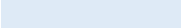 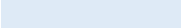 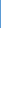 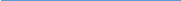 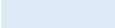 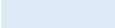 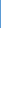 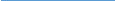 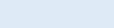 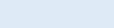 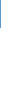 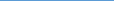 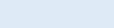 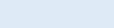 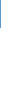 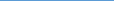 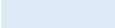 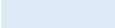 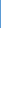 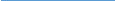 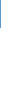 Immobilizzazioni
Immobilizzazioni
Immobilizzazioni
Totale
Bilancio di esercizio al 31/12/2019
Pag.16 di 26
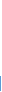 RECOARO SOLIDALE SOCIETA' COOPERATIVA SOCIALE
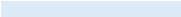 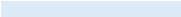 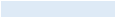 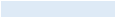 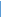 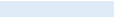 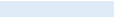 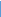 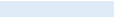 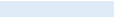 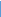 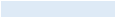 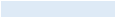 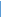 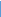 immateriali
materiali
finanziarie
immobilizzazioni
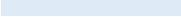 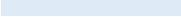 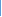 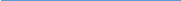 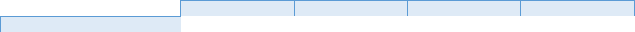 Valore di inizio esercizio
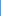 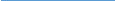 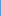 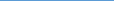 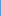 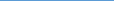 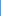 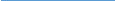 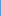 Costo
98.438
662.145
42.503
803.086
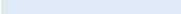 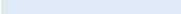 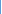 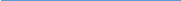 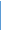 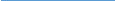 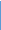 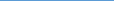 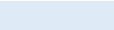 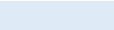 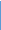 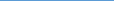 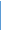 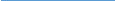 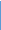 Ammortamenti (Fondo
84.383
313.362
397.745
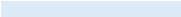 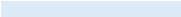 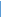 ammortamento)
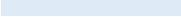 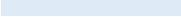 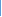 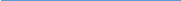 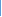 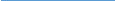 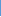 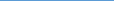 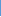 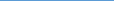 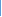 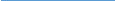 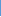 Valore di bilancio
14.055
348.783
42.503
405.341
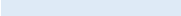 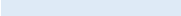 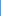 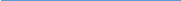 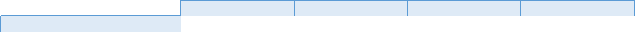 Variazioni nell'esercizio
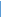 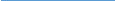 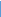 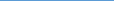 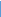 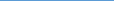 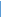 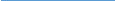 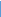 Incrementi per acquisizioni
0
1.456
0
1.456
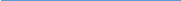 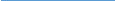 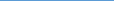 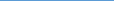 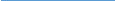 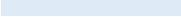 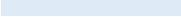 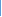 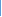 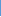 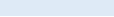 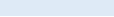 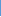 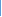 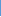 Ammortamento dell'esercizio
9.929
4.909
14.838
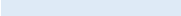 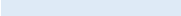 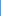 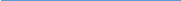 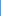 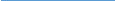 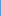 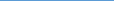 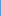 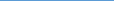 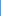 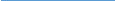 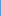 Altre variazioni
1
(250)
7.022
6.773
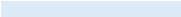 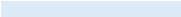 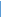 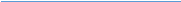 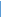 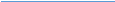 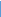 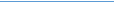 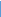 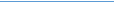 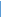 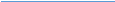 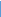 Totale variazioni
(9.928)
(3.703)
7.022
(6.609)
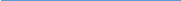 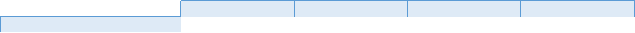 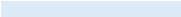 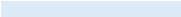 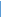 Valore di fine esercizio
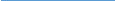 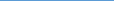 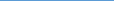 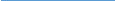 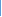 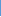 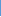 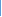 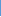 Costo
98.438
660.335
49.525
808.298
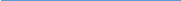 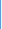 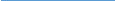 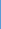 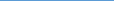 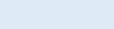 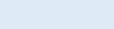 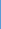 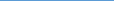 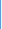 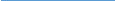 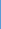 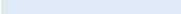 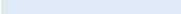 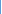 Ammortamenti (Fondo
94.311
315.255
409.566
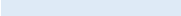 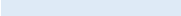 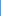 ammortamento)
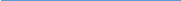 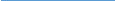 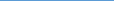 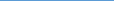 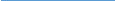 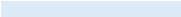 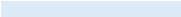 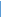 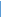 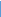 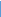 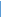 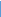 Valore di bilancio
4.127
345.080
49.525
398.732
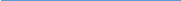 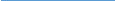 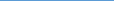 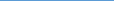 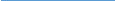 Immobilizzazioni finanziarie
Partecipazioni
Le partecipazioni comprese nelle immobilizzazioni finanziarie sono pari a € 3.026 (€ 3.026 nel precedente
esercizio).
La composizione ed i movimenti delle singole voci sono così rappresentati:
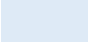 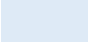 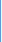 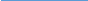 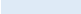 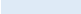 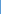 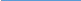 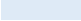 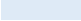 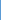 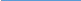 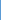 Partecipazioni
Totale
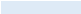 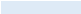 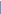 in altre
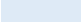 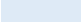 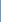 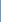 Partecipazioni
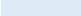 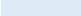 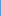 imprese
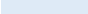 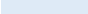 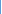 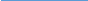 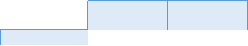 Valore di inizio
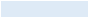 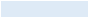 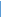 esercizio
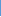 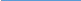 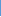 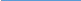 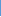 Costo
3.026
3.026
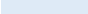 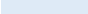 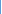 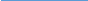 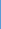 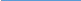 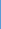 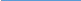 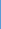 Valore di
3.026
3.026
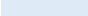 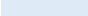 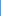 bilancio
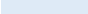 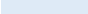 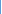 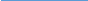 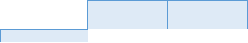 Variazioni
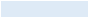 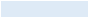 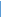 nell'esercizio
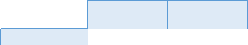 Valore di fine
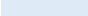 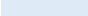 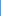 esercizio
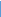 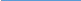 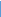 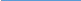 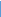 Costo
3.026
3.026
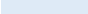 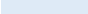 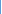 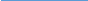 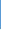 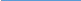 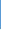 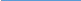 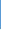 Valore di
3.026
3.026
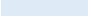 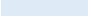 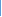 bilancio
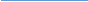 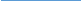 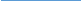 Crediti immobilizzati - Distinzione per scadenza
Vengono di seguito riportati i dati relativi alla suddivisione dei crediti per scadenza, ai sensi dell'art. 2427,
comma 1 numero 6 del codice civile. Si fa presente che la variazione intervenuta nelle immobilizzazioni
finanziarie è dovuta principalmente all'adeguamento del credito iniziale verso Assicurazioni Generali ai
versamenti  effettuati  a  copertura  del  Tfr  per  ciascun  dipendente  e  alla  rilevazione  degli  interessi
complessivamente maturati sulle due polizze in essere al 31/12/2019 come risultanti da prospetto fornito
dall'assicurazione.
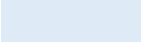 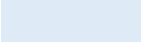 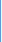 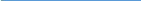 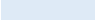 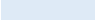 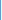 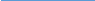 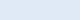 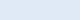 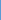 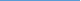 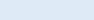 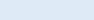 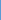 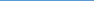 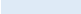 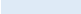 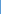 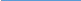 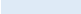 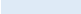 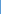 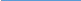 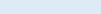 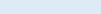 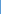 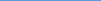 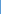 Quota
Quota
Di cui durata
Valore di inizio
Variazioni
Valore di fine
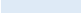 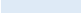 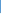 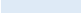 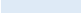 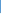 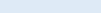 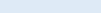 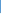 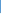 scadente entro
scadente oltre
residua superiore
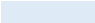 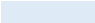 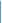 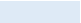 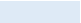 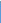 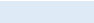 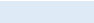 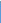 esercizio
nell'esercizio
esercizio
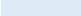 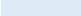 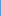 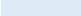 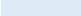 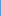 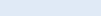 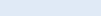 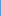 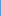 l'esercizio
l'esercizio
a 5 anni
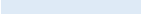 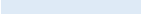 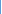 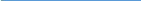 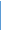 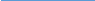 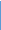 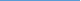 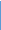 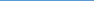 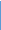 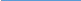 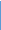 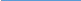 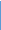 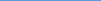 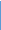 Crediti immobilizzati verso
39.477
7.022
46.499
0
46.499
0
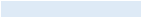 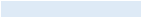 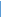 altri
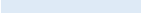 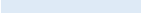 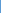 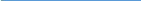 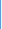 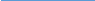 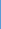 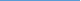 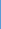 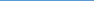 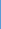 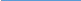 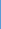 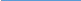 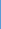 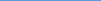 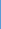 Totale crediti
39.477
7.022
46.499
0
46.499
0
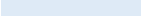 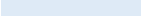 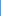 immobilizzati
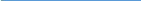 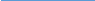 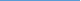 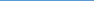 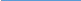 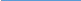 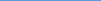 Bilancio di esercizio al 31/12/2019
Pag.17 di 26
RECOARO SOLIDALE SOCIETA' COOPERATIVA SOCIALE
ATTIVO CIRCOLANTE
Rimanenze
I beni sono rilevati nelle rimanenze nel momento in cui avviene il trasferimento dei rischi e i benefici connessi
ai beni acquisiti, e conseguentemente includono i beni esistenti presso i magazzini della società, ad
esclusione di quelli ricevuti da terzi per i quali non è stato acquisito il diritto di proprietà (in visione, in conto
lavorazione, in conto deposito), i beni di proprietà verso terzi (in visione, in conto lavorazione, in conto
deposito) e i beni in viaggio ove siano stati già trasferiti i rischi e i benefici connessi ai beni acquisiti.
Le rimanenze comprese nell'attivo circolante sono pari a € 5.563 (€ 12.266 nel precedente esercizio).
La composizione ed i movimenti delle singole voci sono così rappresentati:
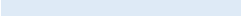 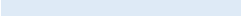 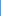 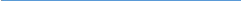 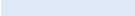 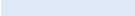 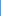 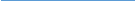 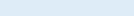 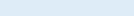 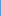 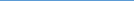 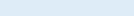 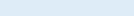 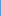 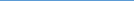 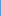 Valore di inizio esercizio
Variazione nell'esercizio
Valore di fine esercizio
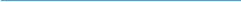 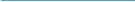 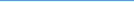 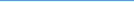 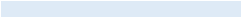 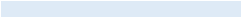 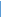 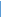 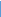 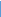 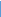 Materie prime, sussidiarie e di consumo
7.888
(4.562)
3.326
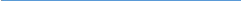 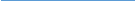 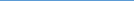 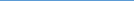 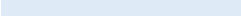 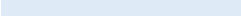 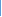 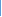 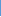 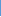 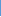 Prodotti in corso di lavorazione e semilavorati
328
(328)
0
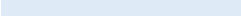 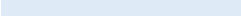 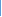 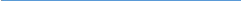 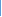 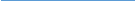 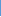 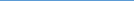 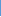 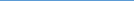 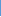 Prodotti finiti e merci
4.050
(1.813)
2.237
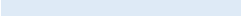 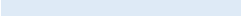 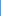 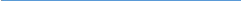 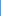 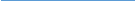 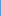 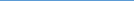 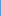 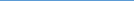 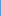 Totale rimanenze
12.266
(6.703)
5.563
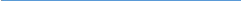 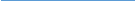 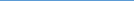 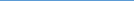 Crediti
I crediti compresi nell'attivo circolante sono pari a € 102.593 (€ 154.066 nel precedente esercizio).
La composizione è  rappresentata nel prospetto seguente. Il fondo svalutazione crediti presente in bilancio di
euro 1.517 rappresenta il 10,72% dei crediti verso soggetti diversi da Ulss 8 e altri enti pubblici, del valore di
euro 14.148 e si ritiene sufficentemente capiente a coprire eventuali rischi di mancato incasso.
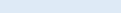 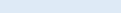 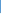 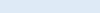 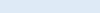 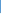 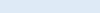 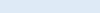 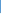 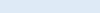 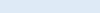 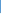 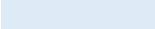 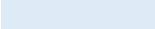 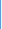 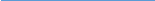 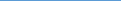 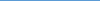 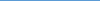 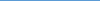 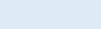 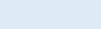 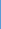 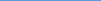 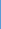 Esigibili entro
Esigibili oltre
Valore nominale
(Fondi
Valore netto
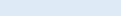 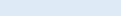 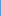 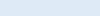 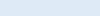 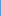 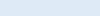 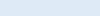 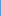 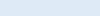 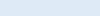 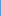 l'esercizio successivo
l'esercizio
totale
rischi/svalutazioni)
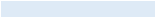 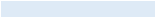 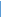 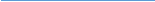 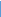 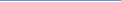 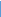 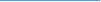 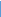 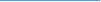 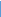 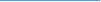 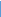 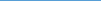 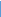 Verso clienti
90.159
0
90.159
1.517
88.642
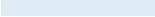 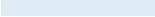 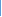 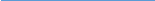 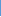 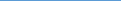 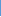 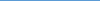 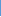 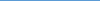 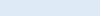 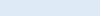 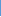 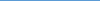 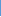 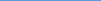 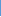 Crediti tributari
10.099
0
10.099
10.099
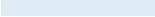 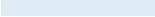 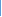 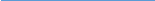 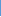 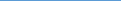 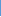 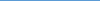 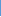 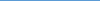 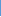 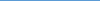 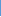 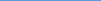 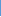 Verso altri
3.852
0
3.852
0
3.852
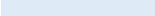 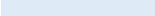 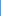 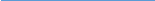 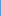 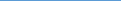 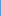 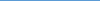 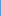 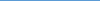 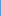 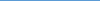 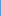 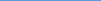 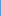 Totale
104.110
0
104.110
1.517
102.593
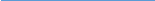 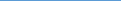 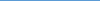 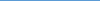 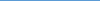 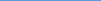 Crediti - Distinzione per scadenza
Vengono di seguito riportati i dati relativi alla suddivisione dei crediti per scadenza, ai sensi dell'art. 2427,
comma 1 numero 6 del codice civile:
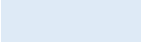 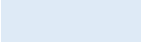 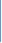 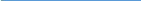 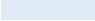 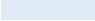 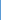 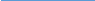 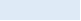 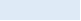 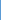 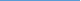 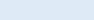 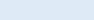 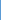 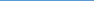 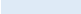 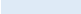 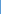 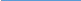 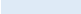 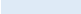 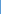 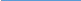 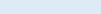 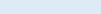 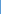 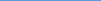 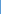 Quota
Quota
Di cui di durata
Valore di inizio
Variazione
Valore di fine
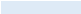 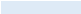 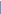 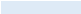 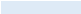 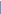 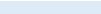 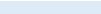 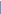 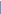 scadente entro
scadente oltre
residua superiore
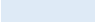 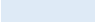 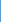 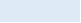 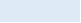 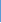 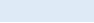 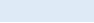 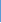 esercizio
nell'esercizio
esercizio
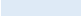 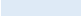 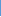 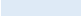 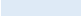 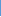 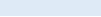 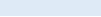 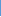 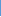 l'esercizio
l'esercizio
a 5 anni
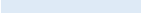 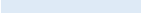 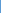 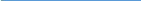 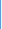 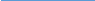 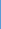 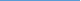 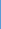 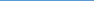 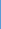 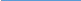 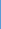 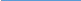 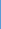 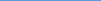 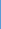 Crediti verso clienti iscritti
141.119
(52.477)
88.642
88.642
0
0
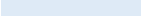 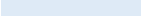 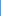 nell'attivo circolante
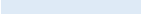 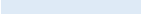 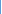 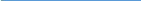 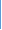 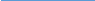 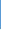 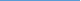 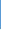 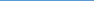 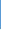 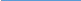 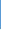 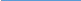 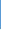 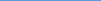 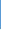 Crediti tributari iscritti
2.542
7.557
10.099
10.099
0
0
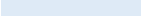 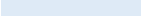 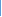 nell'attivo circolante
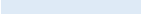 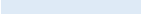 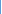 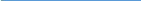 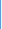 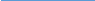 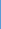 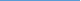 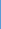 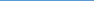 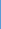 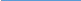 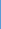 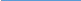 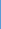 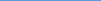 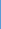 Crediti verso altri iscritti
10.405
(6.553)
3.852
3.852
0
0
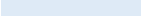 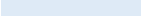 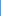 nell'attivo circolante
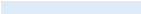 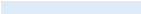 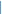 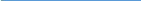 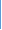 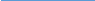 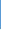 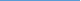 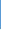 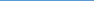 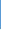 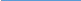 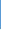 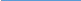 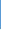 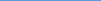 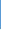 Totale crediti iscritti
154.066
(51.473)
102.593
102.593
0
0
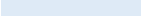 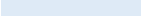 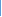 nell'attivo circolante
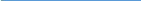 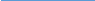 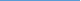 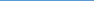 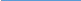 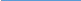 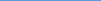 Crediti - Ripartizione per area geografica
Si segnala, ai sensi dell'art. 2427, comma 1 numero 6 del codice civile, che tutti i crediti dell'attivo circolante
Bilancio di esercizio al 31/12/2019
Pag.18 di 26
RECOARO SOLIDALE SOCIETA' COOPERATIVA SOCIALE
sono circoscritti all'area locale.
Disponibilità liquide
Le disponibilità liquide comprese nell'attivo circolante sono pari a € 58.163
(€ 24.262
nel precedente
esercizio).
La composizione ed i movimenti delle singole voci sono così rappresentati:
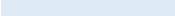 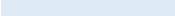 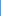 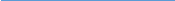 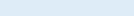 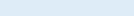 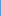 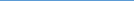 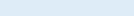 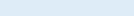 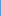 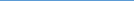 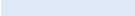 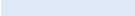 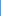 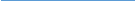 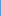 Valore di inizio esercizio
Variazione nell'esercizio
Valore di fine esercizio
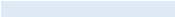 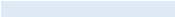 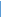 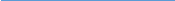 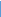 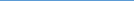 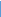 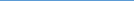 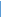 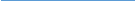 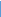 Depositi bancari e postali
23.853
33.520
57.373
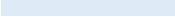 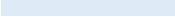 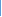 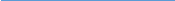 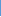 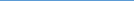 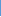 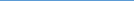 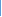 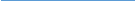 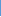 Denaro e altri valori in cassa
409
381
790
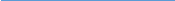 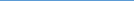 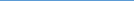 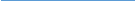 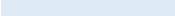 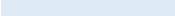 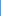 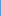 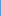 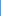 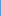 Totale disponibilità liquide
24.262
33.901
58.163
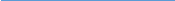 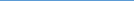 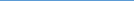 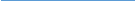 RATEI E RISCONTI ATTIVI
I ratei e risconti attivi sono pari a € 4.242 (€ 3.088 nel precedente esercizio).
La composizione ed i movimenti delle singole voci sono così rappresentati:
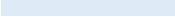 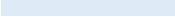 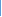 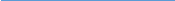 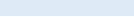 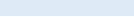 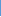 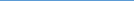 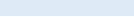 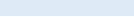 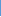 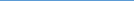 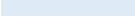 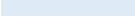 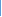 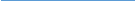 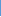 Valore di inizio esercizio
Variazione nell'esercizio
Valore di fine esercizio
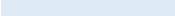 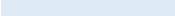 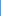 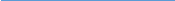 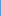 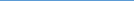 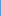 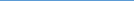 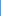 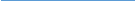 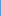 Ratei attivi
0
667
667
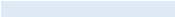 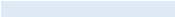 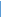 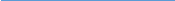 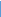 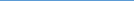 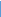 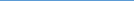 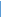 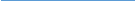 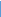 Risconti attivi
3.088
487
3.575
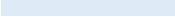 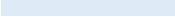 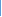 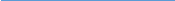 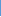 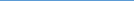 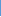 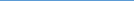 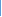 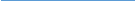 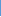 Totale ratei e risconti attivi
3.088
1.154
4.242
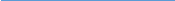 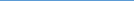 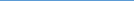 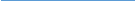 INFORMAZIONI SULLO STATO PATRIMONIALE
PASSIVO E PATRIMONIO NETTO
PATRIMONIO NETTO
Il patrimonio netto esistente alla chiusura dell'esercizio è pari a € 178.892 (€ 213.847 nel precedente
esercizio).
Nei prospetti riportati di seguito viene evidenziata la movimentazione subita durante l'esercizio dalle singole
poste che compongono il Patrimonio Netto e il dettaglio della voce ‘Altre riserve’:
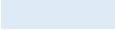 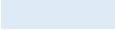 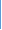 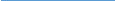 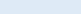 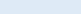 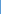 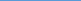 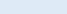 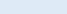 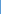 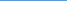 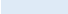 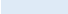 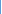 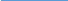 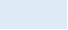 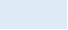 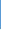 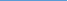 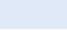 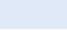 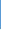 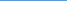 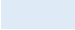 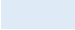 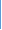 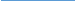 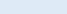 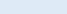 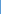 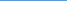 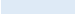 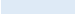 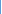 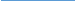 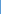 Valore di inizio
Attribuzione
Altre
Risultato
Valore di fine
Incrementi
Decrementi
Riclassifiche
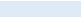 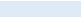 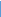 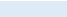 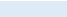 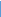 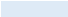 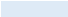 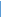 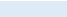 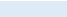 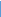 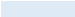 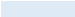 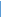 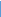 esercizio
di dividendi
destinazioni
d'esercizio
esercizio
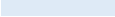 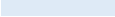 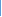 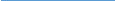 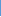 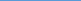 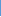 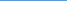 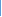 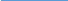 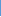 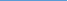 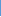 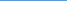 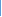 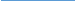 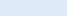 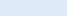 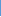 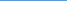 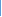 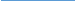 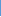 Capitale
3.636
0
0
52
103
0
3.585
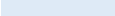 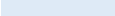 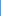 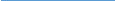 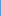 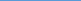 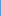 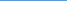 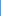 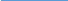 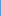 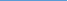 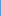 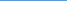 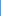 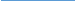 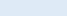 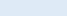 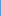 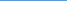 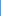 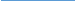 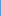 Riserva legale
33.599
0
0
0
0
0
33.599
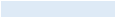 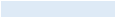 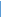 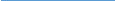 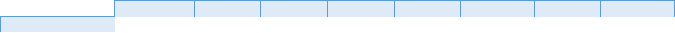 Altre riserve
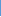 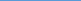 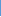 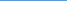 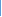 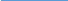 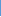 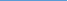 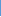 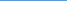 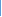 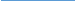 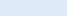 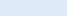 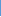 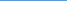 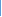 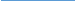 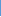 Riserva straordinaria
153.994
0
0
0
12.487
0
141.507
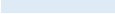 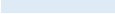 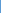 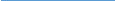 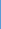 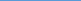 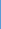 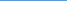 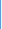 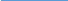 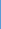 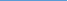 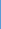 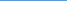 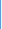 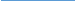 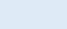 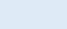 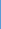 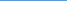 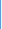 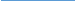 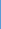 Versamenti in conto
9.000
0
0
0
0
0
9.000
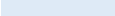 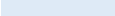 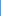 capitale
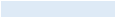 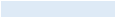 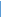 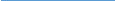 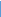 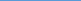 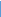 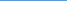 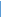 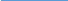 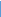 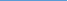 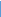 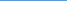 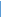 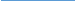 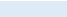 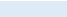 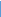 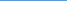 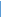 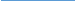 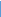 Varie altre riserve
26.105
0
0
0
0
1
26.106
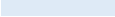 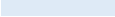 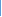 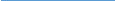 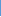 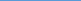 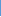 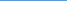 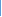 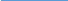 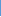 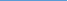 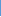 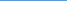 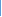 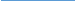 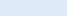 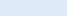 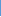 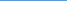 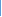 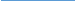 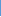 Totale altre riserve
189.099
0
0
0
12.487
1
176.613
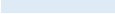 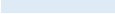 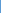 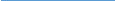 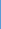 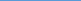 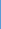 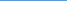 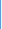 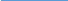 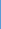 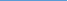 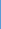 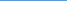 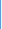 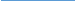 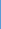 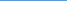 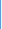 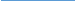 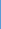 Utile (perdita)
(12.487)
0
12.487
0
0
0
(34.905)
(34.905)
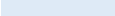 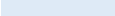 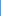 dell'esercizio
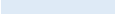 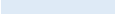 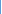 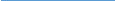 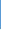 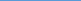 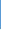 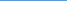 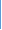 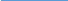 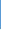 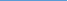 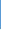 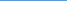 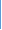 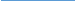 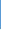 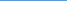 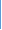 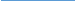 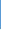 Totale Patrimonio
213.847
0
12.487
52
12.590
1
(34.905)
178.892
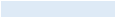 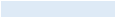 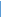 netto
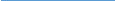 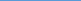 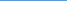 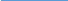 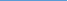 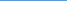 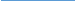 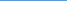 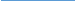 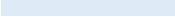 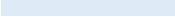 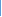 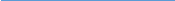 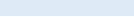 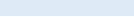 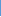 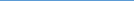 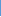 Descrizione
Importo
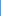 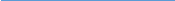 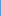 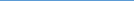 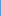 Riserva sopravv attive art. 55 Tuir
2.092
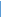 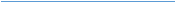 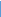 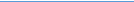 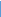 Riserva avanzo di fusione
24.012
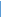 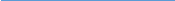 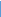 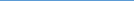 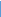 Arrotondamenti
2
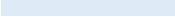 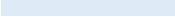 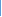 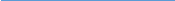 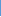 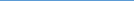 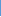 Totale
26.106
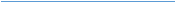 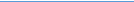 Bilancio di esercizio al 31/12/2019
Pag.19 di 26
RECOARO SOLIDALE SOCIETA' COOPERATIVA SOCIALE
Ai fini di una migliore intelligibilità delle variazioni del patrimonio netto qui di seguito vengono evidenziate le
movimentazioni dell'esercizio precedente delle voci del patrimonio netto:
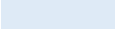 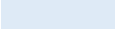 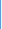 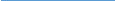 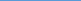 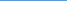 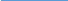 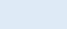 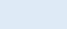 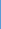 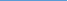 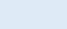 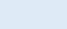 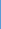 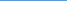 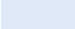 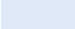 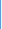 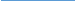 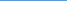 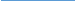 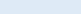 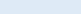 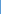 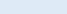 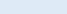 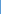 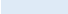 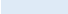 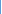 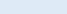 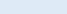 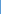 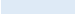 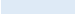 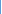 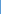 Valore di inizio
Attribuzione
Altre
Risultato
Valore di fine
Incrementi
Decrementi
Riclassifiche
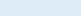 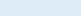 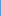 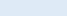 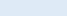 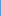 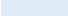 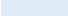 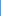 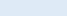 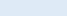 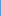 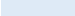 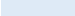 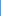 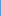 esercizio
di dividendi
destinazioni
d'esercizio
esercizio
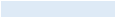 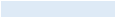 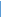 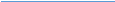 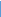 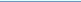 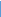 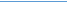 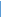 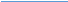 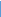 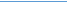 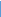 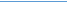 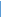 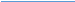 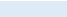 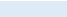 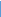 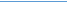 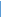 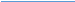 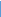 Capitale
4.241
0
0
25
630
0
3.636
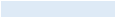 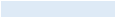 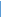 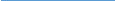 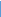 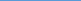 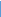 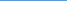 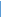 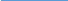 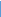 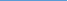 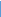 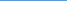 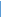 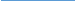 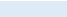 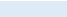 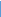 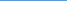 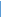 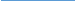 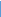 Riserva legale
33.599
0
0
0
0
0
33.599
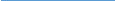 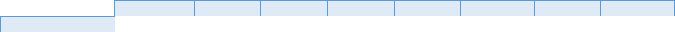 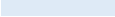 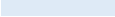 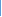 Altre riserve
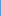 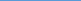 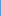 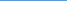 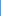 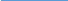 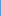 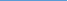 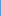 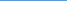 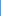 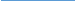 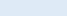 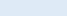 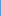 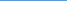 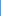 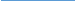 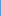 Riserva straordinaria
182.315
0
0
0
28.321
0
153.994
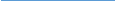 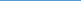 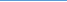 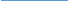 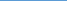 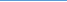 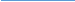 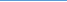 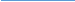 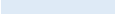 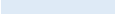 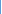 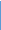 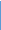 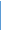 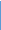 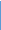 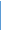 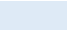 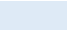 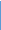 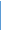 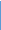 Versamenti in conto
9.000
0
0
0
0
0
9.000
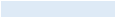 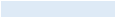 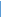 capitale
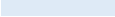 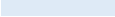 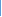 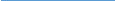 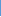 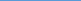 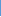 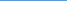 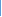 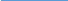 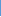 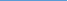 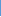 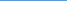 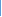 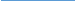 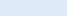 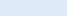 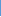 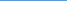 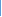 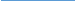 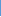 Varie altre riserve
26.104
0
0
0
0
1
26.105
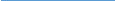 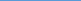 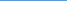 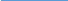 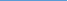 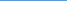 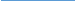 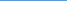 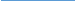 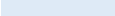 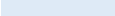 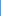 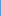 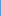 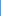 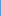 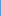 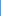 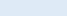 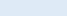 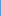 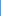 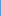 Totale altre riserve
217.419
0
0
0
28.321
1
189.099
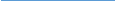 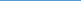 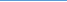 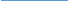 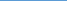 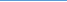 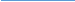 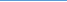 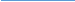 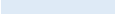 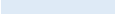 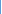 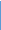 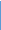 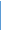 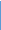 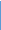 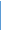 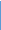 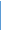 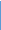 Utile (perdita)
(28.321)
0
28.321
0
0
0
(12.487)
(12.487)
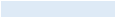 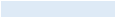 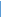 dell'esercizio
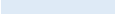 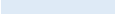 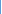 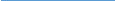 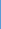 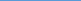 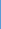 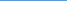 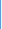 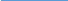 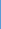 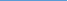 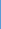 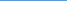 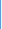 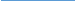 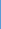 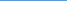 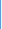 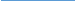 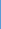 Totale Patrimonio
226.938
0
28.321
25
28.951
1
(12.487)
213.847
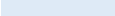 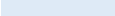 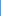 netto
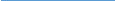 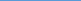 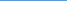 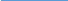 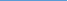 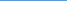 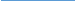 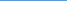 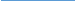 Disponibilità ed utilizzo delle voci di patrimonio netto
Le informazioni richieste dall'articolo 2427, comma 1 numero 7-bis del codice civile relativamente alla
specificazione delle voci del patrimonio netto con riferimento alla loro origine, possibilità di utilizzazione e
distribuibilità, nonché alla loro avvenuta utilizzazione nei precedenti esercizi, sono desumibili dai prospetti
sottostanti:
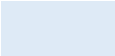 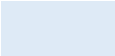 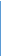 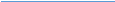 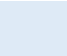 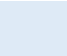 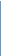 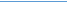 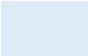 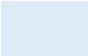 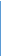 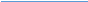 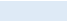 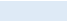 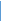 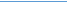 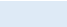 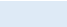 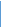 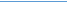 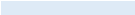 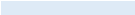 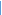 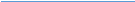 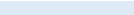 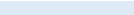 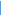 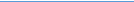 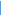 Riepilogo delle
Riepilogo delle
Possibilità
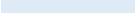 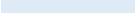 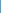 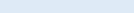 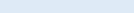 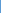 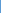 Quota
utilizzazioni effettuate nei
utilizzazioni effettuate nei
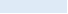 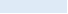 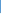 di
Importo
Origine/natura
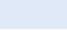 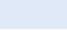 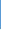 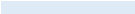 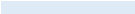 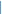 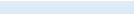 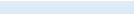 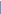 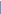 tre precedenti esercizi -
tre precedenti esercizi -
disponibile
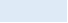 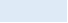 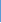 utilizzazione
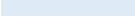 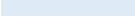 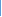 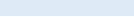 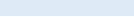 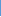 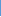 per copertura perdite
per altre ragioni
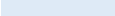 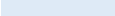 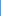 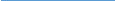 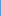 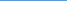 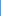 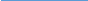 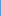 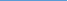 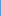 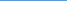 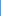 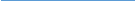 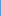 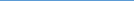 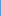 Capitale
3.585
Capitale
0
0
0
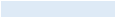 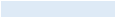 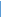 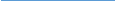 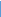 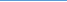 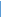 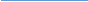 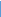 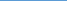 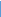 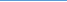 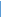 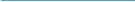 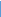 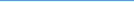 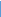 Riserva legale
33.599
Utile
B
33.599
0
0
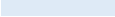 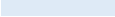 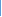 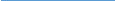 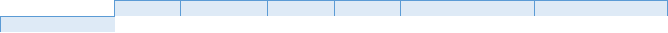 Altre riserve
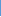 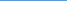 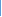 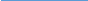 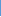 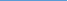 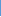 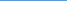 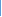 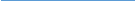 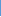 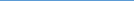 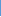 Riserva straordinaria
141.507
Utile
A-B
141.507
131.194
0
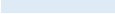 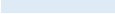 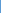 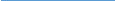 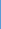 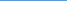 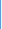 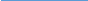 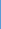 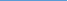 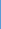 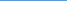 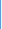 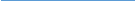 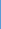 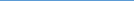 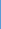 Versamenti in conto
9.000
Capitale
A-B
9.000
0
0
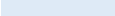 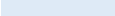 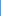 capitale
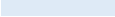 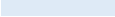 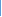 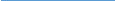 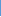 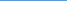 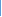 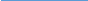 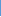 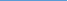 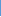 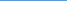 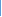 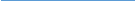 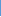 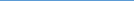 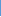 Varie altre riserve
26.106
Capitale
A-B
26.106
0
0
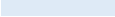 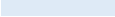 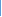 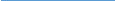 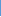 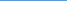 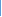 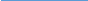 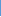 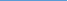 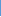 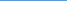 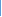 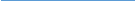 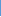 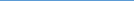 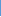 Totale altre riserve
176.613
176.613
131.194
0
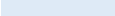 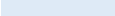 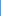 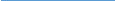 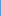 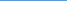 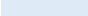 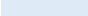 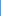 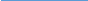 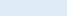 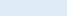 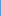 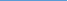 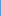 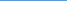 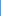 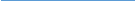 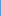 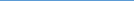 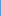 Totale
213.797
210.212
131.194
0
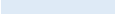 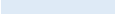 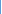 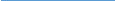 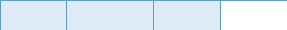 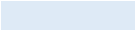 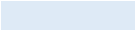 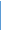 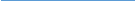 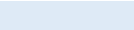 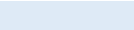 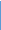 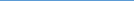 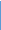 Quota non
210.212
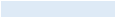 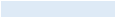 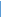 distribuibile
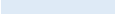 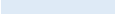 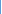 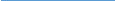 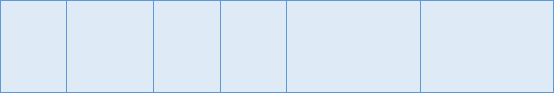 Legenda: A: per
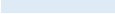 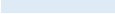 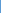 aumento di capitale
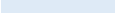 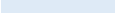 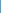 B: per copertura
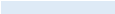 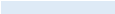 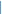 perdite C: per
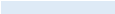 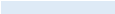 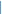 distribuzione ai soci
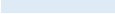 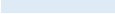 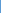 D: per altri vincoli
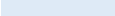 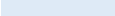 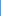 statutari E: altro
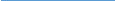 La Cooperativa non può corrispondere somme a titolo di dividendi per cui tutte le riserve sono indistribuibili.
Possono ridursi solo per la copertura delle perdite di esercizio come quelle di quest'anno.
TFR
Il trattamento di fine rapporto di lavoro subordinato è iscritto tra le passività per complessivi € 145.181 (€
126.823 nel precedente esercizio).
La composizione ed i movimenti delle singole voci sono così rappresentati:
Bilancio di esercizio al 31/12/2019
Pag.20 di 26
RECOARO SOLIDALE SOCIETA' COOPERATIVA SOCIALE
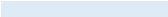 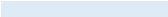 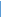 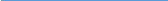 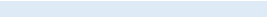 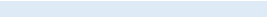 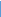 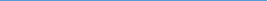 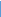 Trattamento di fine rapporto di lavoro subordinato
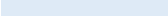 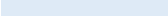 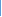 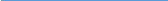 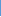 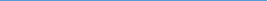 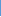 Valore di inizio esercizio
126.823
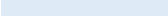 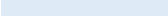 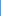 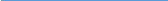 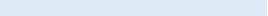 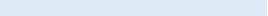 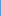 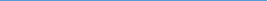 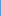 Variazioni nell'esercizio
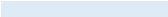 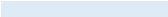 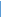 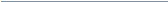 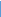 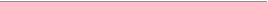 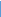 Accantonamento nell'esercizio
22.559
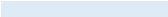 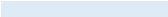 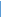 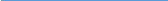 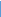 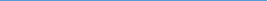 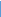 Utilizzo nell'esercizio
4.201
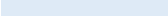 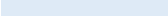 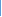 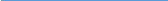 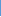 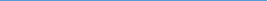 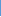 Totale variazioni
18.358
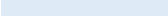 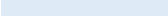 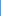 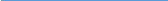 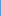 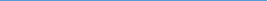 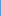 Valore di fine esercizio
145.181
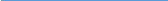 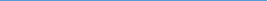 DEBITI
I debiti sono iscritti nelle passività per complessivi € 91.744 (€ 98.437 nel precedente esercizio).
La composizione delle singole voci è così rappresentata:
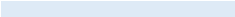 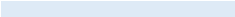 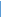 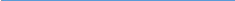 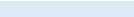 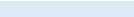 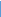 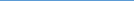 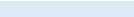 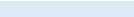 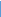 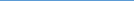 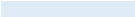 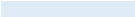 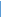 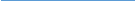 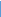 Valore di inizio esercizio
Variazioni nell'esercizio
Valore di fine esercizio
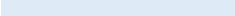 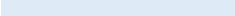 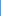 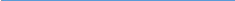 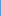 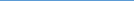 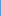 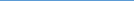 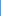 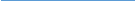 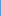 Debiti verso banche
129
(68)
61
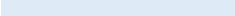 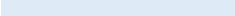 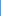 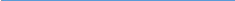 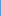 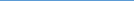 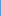 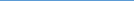 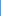 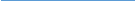 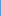 Acconti
0
180
180
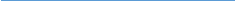 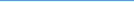 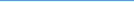 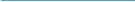 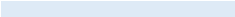 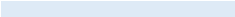 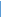 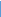 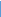 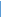 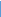 Debiti verso fornitori
24.742
(3.061)
21.681
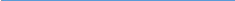 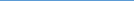 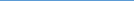 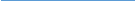 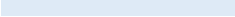 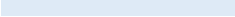 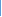 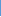 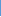 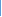 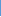 Debiti tributari
12.799
(1.887)
10.912
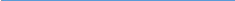 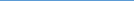 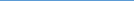 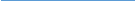 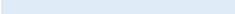 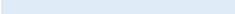 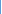 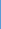 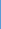 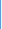 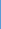 Debiti vs.istituti di previdenza e sicurezza
21.574
1.159
22.733
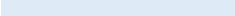 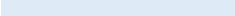 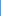 sociale
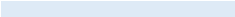 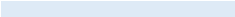 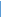 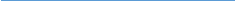 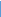 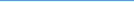 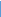 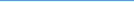 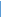 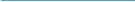 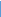 Altri debiti
39.193
(3.016)
36.177
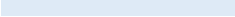 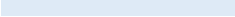 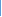 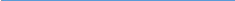 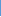 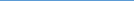 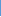 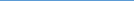 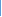 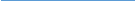 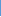 Totale
98.437
(6.693)
91.744
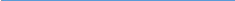 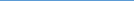 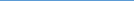 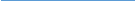 Debiti - Distinzione per scadenza
Qui di seguito vengono riportati i dati relativi alla suddivisione dei debiti per scadenza, ai sensi dell'art. 2427,
comma 1 numero 6 del codice civile.
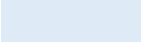 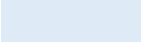 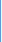 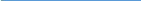 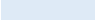 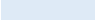 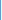 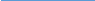 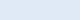 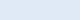 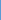 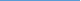 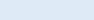 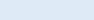 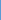 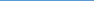 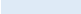 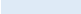 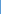 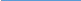 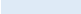 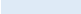 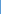 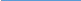 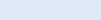 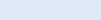 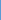 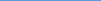 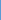 Quota
Quota
Valore di inizio
Variazione
Valore di fine
Di cui di durata
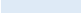 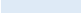 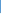 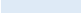 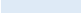 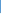 scadente entro
scadente oltre
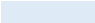 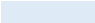 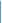 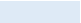 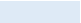 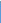 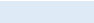 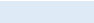 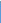 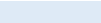 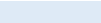 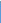 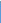 esercizio
nell'esercizio
esercizio
superiore a 5 anni
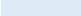 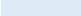 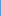 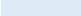 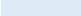 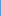 l'esercizio
l'esercizio
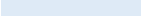 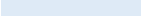 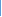 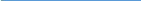 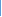 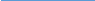 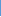 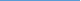 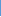 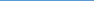 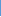 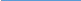 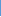 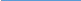 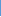 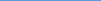 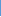 Debiti verso banche
129
(68)
61
61
0
0
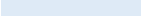 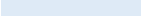 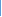 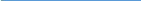 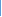 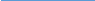 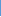 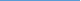 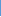 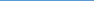 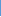 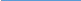 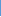 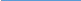 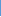 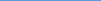 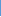 Acconti
0
180
180
180
0
0
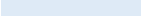 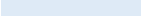 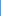 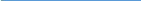 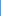 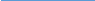 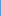 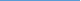 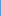 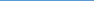 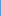 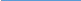 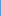 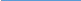 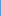 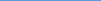 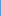 Debiti verso fornitori
24.742
(3.061)
21.681
21.681
0
0
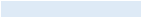 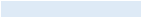 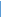 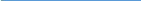 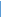 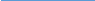 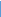 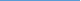 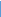 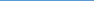 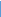 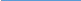 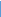 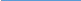 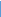 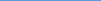 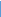 Debiti tributari
12.799
(1.887)
10.912
10.912
0
0
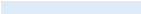 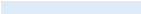 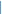 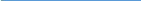 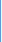 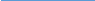 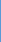 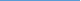 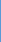 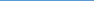 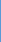 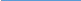 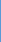 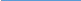 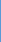 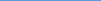 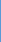 Debiti verso istituti di
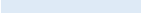 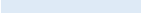 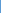 previdenza e di sicurezza
21.574
1.159
22.733
22.733
0
0
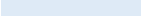 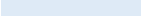 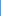 sociale
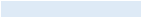 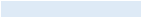 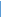 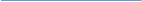 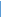 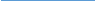 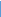 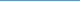 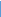 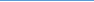 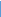 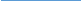 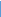 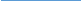 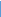 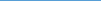 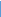 Altri debiti
39.193
(3.016)
36.177
36.177
0
0
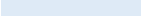 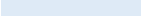 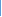 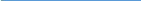 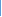 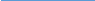 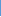 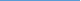 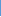 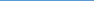 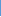 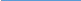 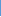 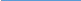 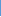 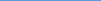 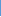 Totale debiti
98.437
(6.693)
91.744
91.744
0
0
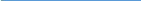 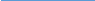 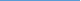 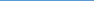 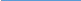 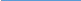 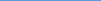 Debiti - Ripartizione per area geografica
Si segnala, ai sensi dell'art. 2427, comma 1 numero 6 del codice civile, che i debiti sono prevalentemente
circoscritti all'area locale.
Debiti di durata superiore ai cinque anni e dei debiti assistiti da garanzie reali su beni
sociali
Ai sensi dell'art. 2427, comma 1 numero 6 del codice civile si informa che tutti i debiti hanno durata residua
inferiore ai cinque anni e non sono state rilasciate garanzie reali sui beni sociali.
Bilancio di esercizio al 31/12/2019
Pag.21 di 26
RECOARO SOLIDALE SOCIETA' COOPERATIVA SOCIALE
RATEI E RISCONTI PASSIVI
I ratei e risconti passivi sono iscritti nelle passività per complessivi € 153.476 (€ 159.916 nel precedente
esercizio). I risconti passivi sono relativi principalmente all'accordo di mantenimento a vita del Sig. Benetti
Massimo a fronte della cessione dell'immobile di via Facchini a Recoaro Terme. I ricavi già maturati dal 2010
al 2019 ammontano a € 55.050. Nei prossimi 5 anni matureranno ricavi per € 29.137 per poi residuare €
108.120. Sono stati calcolati inoltre risconti passivi sugli incassi anticipati dei contributi in conto impianti,
ricevuti in anni precedenti, rispetto alla maturazione dei ricavi.
La composizione ed i movimenti delle singole voci sono così rappresentati:
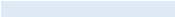 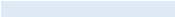 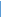 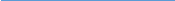 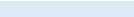 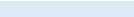 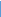 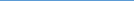 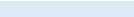 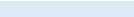 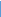 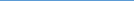 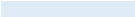 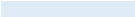 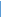 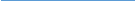 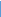 Valore di inizio esercizio
Variazione nell'esercizio
Valore di fine esercizio
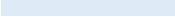 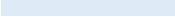 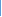 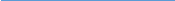 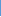 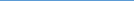 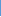 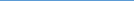 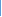 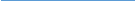 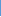 Ratei passivi
0
99
99
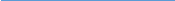 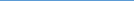 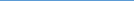 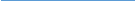 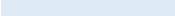 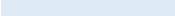 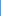 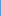 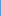 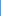 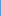 Risconti passivi
159.916
(6.539)
153.377
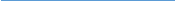 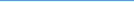 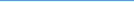 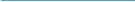 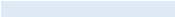 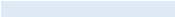 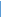 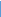 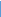 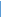 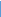 Totale ratei e risconti passivi
159.916
(6.440)
153.476
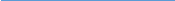 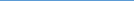 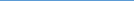 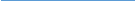 INFORMAZIONI SUL CONTO ECONOMICO
RICAVI DI ENTITA' O INCIDENZA ECCEZIONALI
In relazione a quanto disposto dall'art. 2427, comma 1 numero 13 del codice civile, si segnala che non vi
sono ricavi di entità o incidenza eccezionali.Tuttavia si ritiene opportuno indicare i ricavi conseguiti dai vari
settori di attività nell'anno 2019 e nell'anno 2018.
Settore
Ricavi 2019
Ricavi 2018
Centro diurno
433.048
425.076
Sartoria
20.859
29.210
Calzolaio
2.275
4.086
Gruppo appartamento
78.217
89.653
Centro estivi
9.424
10.301
Attività didattiche
5.752
Settore B
26.699
38.318
Attività agricola
7.805
13.023
Progetto sperimentale
18.139
18.525
Altre
10.359
9.228
Totale
606.825
643.172
COSTI DI ENTITA' O INCIDENZA ECCEZIONALI
In relazione a quanto disposto dall'art. 2427, comma 1 numero 13 del codice civile, si segnala che non vi
sono costi di entità o incidenza eccezionali.
IMPOSTE SUL REDDITO D'ESERCIZIO, CORRENTI, DIFFERITE E ANTICIPATE
La composizione delle singole voci è così rappresentata:
Bilancio di esercizio al 31/12/2019
Pag.22 di 26
RECOARO SOLIDALE SOCIETA' COOPERATIVA SOCIALE
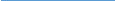 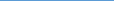 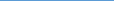 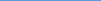 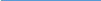 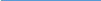 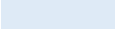 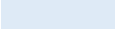 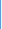 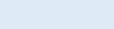 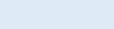 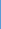 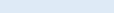 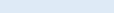 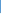 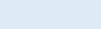 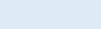 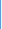 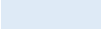 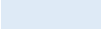 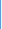 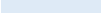 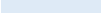 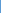 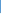 Imposte relative a
Proventi (Oneri)
Imposte correnti
Imposte differite
Imposte anticipate
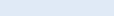 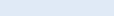 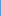 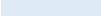 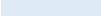 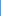 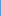 esercizi precedenti
trasparenza
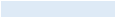 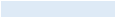 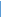 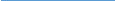 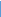 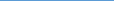 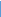 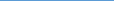 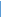 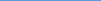 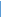 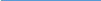 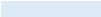 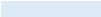 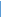 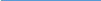 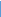 IRAP
1.431
0
0
0
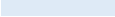 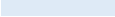 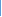 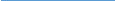 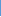 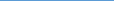 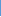 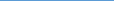 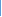 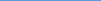 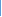 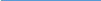 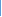 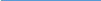 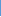 Totale
1.431
0
0
0
0
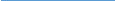 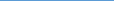 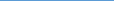 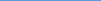 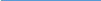 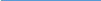 Composizione e movimenti intervenuti nelle passività per imposte differite e nelle attività per imposte
anticipate
Non sono state rilevate imposte anticipate o differite.
ALTRE INFORMAZIONI
Dati sull’occupazione
Vengono di seguito riportate le informazioni concernenti il personale, ai sensi dell'art. 2427, comma 1 numero
15 del codice civile:
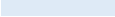 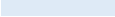 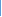 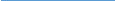 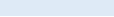 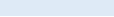 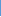 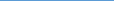 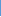 Numero medio
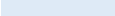 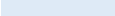 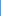 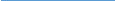 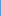 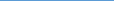 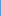 Impiegati
7
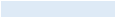 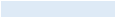 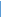 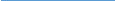 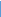 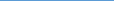 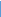 Operai
10
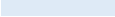 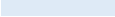 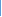 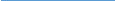 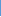 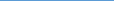 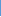 Totale Dipendenti
17
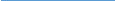 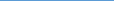 Compensi agli organi sociali
Vengono di seguito riportate le informazioni concernenti i compensi a favore del revisore legale (leggasi
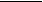 revisore legale nella sottostante tabella
), ai sensi dell'art. 2427, comma 1 numero 16 bis del codice civile.
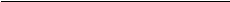 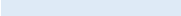 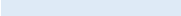 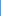 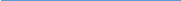 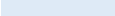 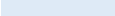 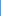 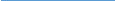 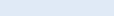 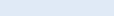 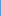 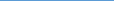 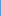 Amministratori
Sindaci
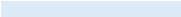 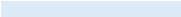 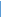 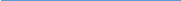 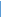 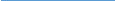 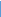 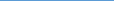 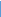 Compensi
170
2.606
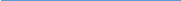 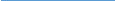 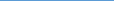 Impegni, garanzie e passività potenziali non risultanti dallo stato patrimoniale
In relazione a quanto disposto dall'art. 2427, comma 1 numero 9 del codice civile, si segnala che non vi sono
impegni e garanzie non risultanti dallo stato patrimoniale di cui si debba dare informazione. Quanto alle
passività potenziali, in sede di bilancio sono state inserite tutte le perdite di competenza dell'esercizio e non si
intravedono ulteriori perdite future.
Informazioni su patrimoni e finanziamenti destinati ad uno specifico affare
Non sono state destinate risorse patrimoniali e finanziamenti ad uno specifico affare, di cui riportare
informazione ai sensi degli artt. 2447 bis e 2447 decies del codice civile.
Operazioni con parti correlate
Non vengono riportate le informazioni concernenti le operazioni realizzate con parti correlate, ai sensi dell'art.
2427, comma 1 numero 22-bis del codice civile, in quanto non ve ne sono.
Accordi non risultanti dallo stato patrimoniale
Non vi sono accordi non risultanti dallo stato patrimoniale, ai sensi dell'art. 2427, comma 1 numero 22-ter del
codice civile.
Bilancio di esercizio al 31/12/2019
Pag.23 di 26
RECOARO SOLIDALE SOCIETA' COOPERATIVA SOCIALE
Fatti di rilievo avvenuti dopo la chiusura dell'esercizio
Non vi sono fatti di rilievo avvenuti dopo la chiusura dell’esercizio, da segnalare ai sensi dell'art. 2427,
comma 1 numero 22-quater del codice civile, se non le conseguenze legate alla diffusione della pandemia da
virus Covid 19, che ha costretto anche la Cooperativa a sospendere le proprie attività. La Deliberazione della
Giunta Regionale del Veneto 445 del 07 aprile 2020 ha previsto già dal 18 maggio una graduale riapertura
delle offerte semiresidenziali in Veneto. Per la nostra Cooperativa, di fatto la riapertura non è ancora
avvenuta a causa del gran numero di adempimenti richiesti e indispensabili per garantire la sicurezza di
operatori e utenti. Si prevede che avverrà, per il centro diurno, entro il 10 di giugno. Durante i mesi di
sospensione dell'attività, la Cooperativa ha attinto al fondo per l'integrazione salariale. L'incertezza e la
mancanza di direttive univoche ha caratterizzato anche la fatturazione delle rette per i mesi di sospensione
dell'attività. In ogni caso, l'Ausll8 ha comunicato che per i mesi di marzo, aprile e maggio verrà fatturato il
75% delle rette totali, con il riconoscimento per i mesi di aprile e maggio di un ulteriore 15% per interventi a
domicilio che hanno rigurdato quasi la metà dell'utenza in carico. Questo a fronte della riduzione dei costi di
trasporto, della temporanea sospensione del servizio mensa e del minor costo del peronale, coperto dagli
ammortizzatori sociali. Le proiezioni di giugno, calcolate secondo i nuovi criteri di fatturazione ed erogazione
del servizio del centro diurno in riapertura, mostrano un aumento delle rette pagate al 100% per tutti
indipendentemente dalla presenza effettiva, a fronte del quale vi sarà la ripresa dei costi del personale, del
trasporto e della mensa.
Per quanto riguarda il Gruppo Appartamento, è stato impiegato il personale del centro diurno durante il
periodo di chiusura di quest'ultimo, che da mezza giornata è passato a giornata intera, configurandolo come
intervento a domicilio e quindi pagato dalle rette del centro diurno, secondo la normativa vigente.
Il progetto sperimentale Dopo di Noi, è stato temporaneamente sospeso con la delibera per la chiusura dei
centri diurni, ma a differenza di questi ultimi, non è stato possibile fatturare nulla e quindi per il personale
impiegato, ridotto nell’organico per effetto di una dimissione volontaria, non sostituita, sono stati utilizzati gli
amortizzatori sociali.
Il settore B, in periodo di Covid, ha visto il blocco del settore pulizie, che è stato totale per la scuola
alberghiera e decisamente ridotto per il centro diurno. Anche in questo caso si è fatto risorso agli
ammortizzatori sociali.
Per gli altri lavoratori è stato possibile, seppure in maniera ridotta, proseguire con le commissioni ottenute e
per loro si è ricorso in minima parte agli strumenti di integrazione al salario e all'utilizzo delle ferie residue.
Quanto agli strumenti di sostegno alle imprese previsti dai vari decreti che si sono susseguiti in questi mesi, Il
Consiglio di amministrazione valuterà a breve l'opportunità di richiedere il finanziamento previsto dal Decreto
Liquidità dell'importo di euro 25.000, della durata di 72 mesi, con un preammortamento di 24 mesi.
Strumenti finanziari derivati
La Società non detiene strumenti finanziari derivati, ai sensi dell’art. 2427 bis, comma 1, punto 1 del codice
civile:
Informazioni sulle società o enti che esercitano attività di direzione e coordinamento - art.
2497 bis del Codice Civile
La società non è soggetta a direzione o coordinamento da parte di società o enti.
Bilancio di esercizio al 31/12/2019
Pag.24 di 26
RECOARO SOLIDALE SOCIETA' COOPERATIVA SOCIALE
Azioni proprie e azioni/quote di società controllanti
La Società non detiene azioni proprie e azioni o quote di società controllanti possedute, anche per tramite di
società fiduciaria o per interposta persona, nè vi sono azioni proprie e di società controllanti acquisite o
alienate nell'esercizio, anche per tramite di società fiduciaria o per interposta persona (art. 2435 - bis, comma
7 del codice civile). Non si forniscono dunque le informazioni richieste dall'art.2428, comma 3, numeri 3) e 4)
c.c.
Informazioni ex art. 1 comma 125, della Legge 4 agosto 2017 n. 124
Con riferimento all’art. 1 comma 125 della Legge 124/2017, si precisa che la Cooperativa ha incassato  nel
corso dell'esercizio 2019  dal Comune di Recoaro Terme un contributo per il sostegno all'organizzazione del
Centro estivo anno 2018 di euro 3.000 e sempre dal Comune un contributo di euro 2.000 per l'erogazione del
trasporto scolastico sempre relativo al 2018.
Si segnala inoltre che la Cooperativa detiene in comodato gratuito l'immobile sede della Cooperativa sito in
Recoaro Terme (Vi) P.zza Btg. Monte Berico n. 11, di 658 mq, di proprietà dell'Ulss 8 Berica.
Il contratto di comodato decorre dal 01.01.2012 e termina il 31.12.2020. Alla scadenza ogni rapporto si
intenderà risolto di diritto senza che nessuna delle parti abbia onere alcuno di invio di preavviso.
Il canone di affitto al valore di mercato sarebbe di € 20.800 annui come da stima del tecnico incaricato datata
26.06.2019.
Detiene inoltre una stanza ubicata all'interno dell'edificio di proprietà comunale sito a Recoaro in Via Vittorio
Emanuele n. 6 con convenzione del 10/04/2019 della durata di anni tre a decorrere dal 01.01.2019 e fino al
31.12.2021. L'importo del canone a valori di mercato è stimabile in € 150 annui.
La Cooperativa detiene infine in comodato gratuito un automezzo FIAT NUOVO DUCATO targato EY719YH,
omologato per nove posti con rampa per i disabili destinato al trasporto disabili ed utenti fragili (persone con
handicap, anziani privi di mezzi di trasporto, indigenti). L'automezzo è di proprietà del Comune e il contratto di
comodato decorre dal 01.09.2019 al 31.08.2020.
Si segnala infine la spettanza del credito d'imposta di 250 euro per l'acquisto del registratore di cassa
avvenuto in data 23/12/2019 con pagamento immediato.
Destinazione del risultato d'esercizio
Ai sensi dell'art. 2427, comma 1 numero 22-septies del codice civile, si propone di coprire la perdita
d’esercizio di € 34.905 mediante l'utilizzo della riserva straordinaria.
L'Organo Amministrativo
Rossato Matteo
Gattera Giovanna
Cailotto Nelly Maria
Rizzolo Enrico
Danzo Igino
Recoaro Terme, lì 27/05/2020
Bilancio di esercizio al 31/12/2019
Pag.25 di 26
RECOARO SOLIDALE SOCIETA' COOPERATIVA SOCIALE
Dichiarazione di conformità
ll sottoscritto professionista incaricato Rag. Giuseppe Vencato, ai sensi dell'art. 31 comma 2-quinquies della
Legge 340/2000, dichiara che il presente documento è conforme all'originale depositato presso la Società.
Bilancio di esercizio al 31/12/2019
Pag.26 di 26